High Level Synthesis 
with Xilinx HLS

Eugen Krassin / PLC2 GmbH
Agenda
Functional Abstraction Level
	High Level Synthesis HLS
		Control & Datapath Extraction
		Scheduling & Binding
		Arbitrary Precision Data Types
		Top Level I/O Ports
		Loops
		Arrays
		Interfaces 
		Latency & Throughput
		Optimizations
	 Examples
FIRMENPRÄSENTATION 2012
Functional Abstraction Level
Evolution of the Functional Abstraction Level

Transistor layout database :   The focus of the layout abstraction layer is to respect
                                                    Design Rule Checks (DRC) which models the basic layout.

Netlist database (Schematic): The netlist is constructed with instances from a pre-built     			 library. The focus of the netlist abstraction layer is to 
		                                   define the Boolean functionality of the design with 			                 appropriate area, performance and power. 

Register Transfer Level (RTL) : The focus of the RTL abstraction layer is to define a 			                  model for the hardware which is functionally correct. 

Functional specification         : Removes the need to the define register boundaries (and 			                   the specific logic required between them) to implement 			                   the desired algorithm. The focus of the designer is only 			                   on specifying the desired functionality.
Agenda
Functional Abstraction Level
	High Level Synthesis HLS
		Control & Datapath Extraction
		Scheduling & Binding
		Arbitrary Precision Data Types
		Top Level I/O Ports
		Loops
		Arrays
		Interfaces 
		Latency & Throughput
		Optimizations
	 Examples
FIRMENPRÄSENTATION 2012
High Level Synthesis
Advantages of using HLS

C Language based specification:  The significant benefits of acceleration in  simulation time
                                                           by using a functional C language based specification and
                                                           the resultant earlier  detection of design errors.

Creation of the RTL	 	   :  High Level Synthesis shortens the previous manual RTL
                                                           creation process and avoids  translation errors by
                                                           automating the creation of the RTL from the functional
                                                           specification. 

Architecture optimization          :   High Level Synthesis automates the optimization of the
                                                            RTL architecture, allowing  multiple architectures to
                                                            quickly and easily be evaluated before committing to an
                                                            optimum  solution.
High Level Synthesis
Two types of synthesis during HLS

Algorithm Synthesis : takes the content of the functions, and synthesizes the  functional
                                      statements into RTL statements over a number of clock cycles. 

Interface Synthesis   : transforms the function arguments (or parameters) into RTL ports
                                      with specific timing protocols, allowing the design to communicate
                                      with other designs in the system. 
			   Interface synthesis can be performed on global variables,  
                                      top-level function arguments and the return value of the 
	 	                     top-level function.  Several types of interfaces available
			    (Wire  & Register , One-way & two-way handshakes , Bus ,
			    FIFO  & RAM )
High Level Synthesis
Create the optimum Architecture
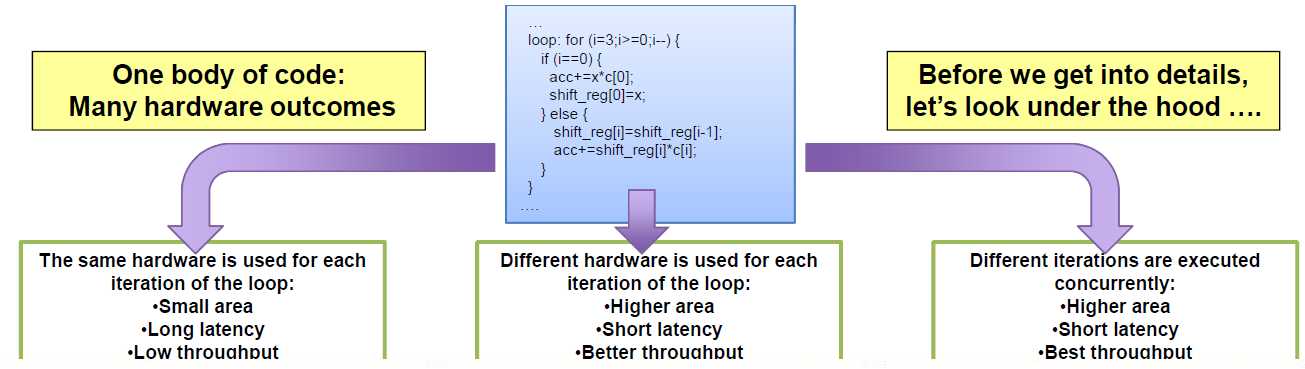 Extraction of

     Control

     Datapath

     Scheduling

     Binding
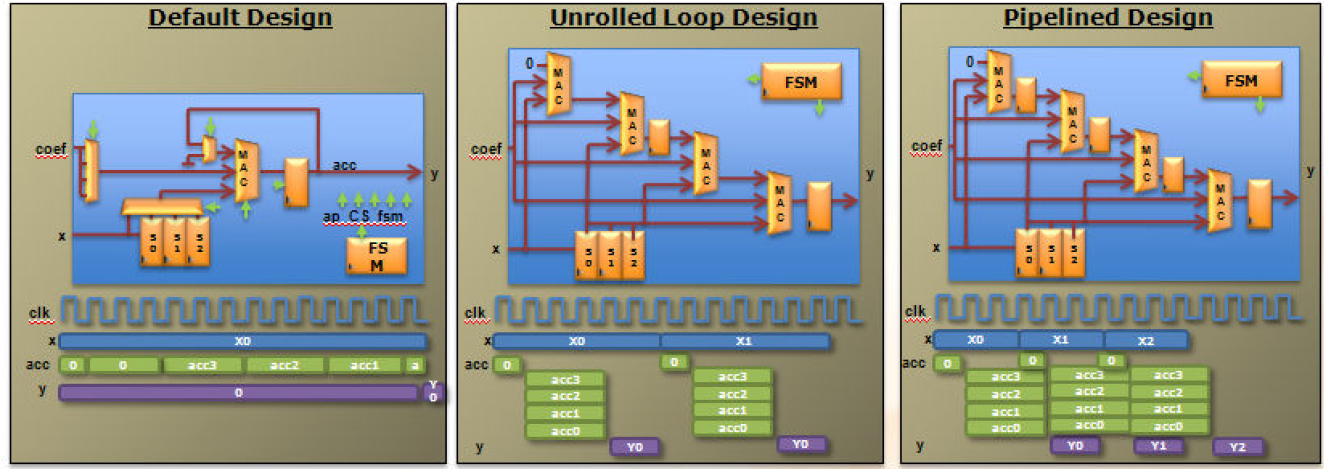 High Level Synthesis
HLS is executed in multiple steps

Interface synthesis : Impacts what is achievable in algorithm synthesis . The number of
                                    available implementations and optimizations is  large and the
                                    combinations of how they impact each other is 	also very large. 

Optimization          : Control and Datapath Extraction 
		
			Scheduling & Binding 

			Arbitrary Precision Data Types 

			Throughput and Latency Optimizations
Agenda
Functional Abstraction Level
	High Level Synthesis HLS
		Control & Datapath Extraction
		Scheduling & Binding
		Arbitrary Precision Data Types
		Top Level I/O Ports
		Loops
		Arrays
		Interfaces 
		Latency & Throughput
		Optimizations
	 Examples
FIRMENPRÄSENTATION 2012
Control and Datapath Extraction
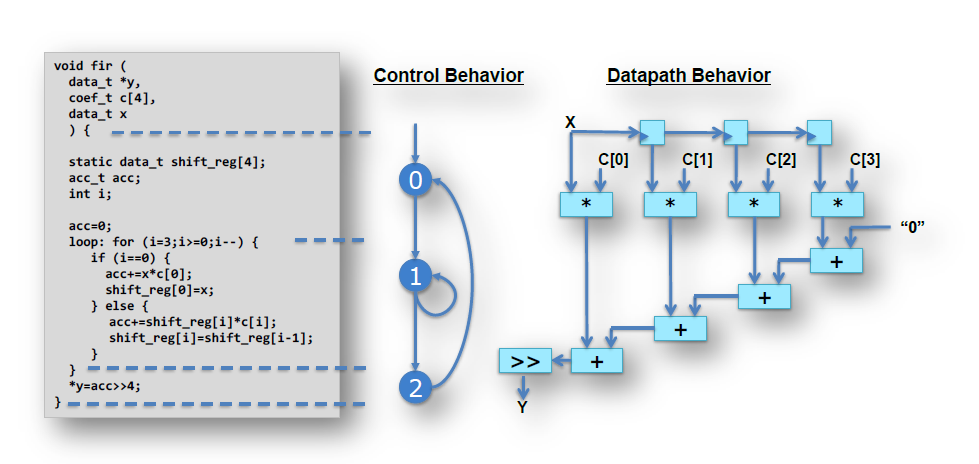 Control and Datapath Extraction
Analyze the code	: The first thing which is performed during HLS is to extract  the
                                     control and datapath inferred by the code

Define the FSM	: The control functionality is provided by the loops and conditional 
                                     branches in the code. The example before shows  how  the control
                                     behavior can be extracted from the code. Each time the function
                                     requires an entry or exit from a loop, it is  equivalent to entering or
                                     exiting a state in an RTL Finite  State Machine (FSM). 

Use user directives  : All operations could take a single cycle (or state) to complete.
                                     Timing delays and the clock frequency may require more cycles to
                                     complete the operations. The control  logic may be impacted by the
                                     IO protocols inferred by interface synthesis  resulting in more
                                     complex and optimized  state machine.
Agenda
Functional Abstraction Level
	High Level Synthesis HLS
		Control & Datapath Extraction
		Scheduling & Binding
		Arbitrary Precision Data Types
		Top Level I/O Ports
		Loops
		Arrays
		Interfaces 
	 First Example
	Latency & Throughput
	Optimizations
FIRMENPRÄSENTATION 2012
Scheduling & Binding
Scheduling and binding are the processes at the heart of high-level synthesis. The decisions made during scheduling are based on clock frequency, timing information, as well as area, latency and throughput directives. 

Scheduling	: Determines in which clock cycle an operation will occur
Binding		: Determines which library cell is used for each operation
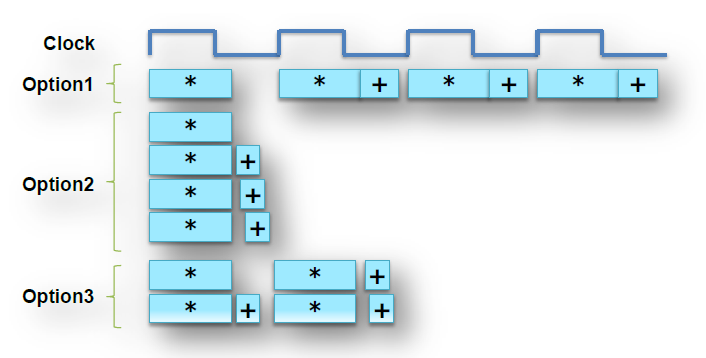 Option  ADD MULT CLK
       1         1         1       4

       2         3         4       1


       3         2         2       2
Scheduling  … a closer look
The operations in the control flow are mapped into clock cycles








The technology selected and the directives defined impact the schedule
      Faster technology or slower clock may allow more operations to occur in the same
      clock cycle
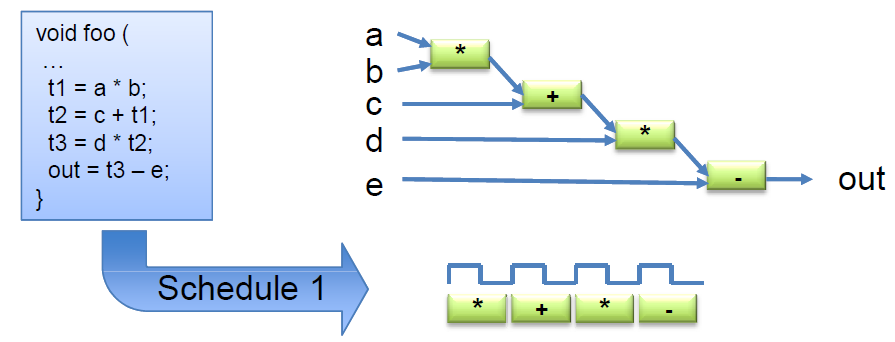 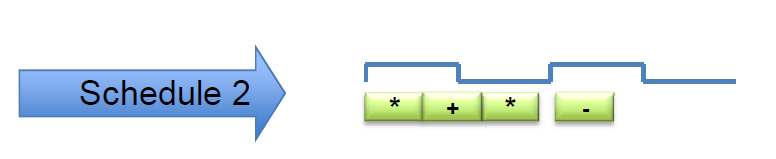 Binding  … a closer look
Binding is where operations are mapped to hardware



Binding Decision: to share
Binding must use 2 multipliers, since boths are in the same cycle.
It can decide to use an adder and subtractor or one add/sub




Binding Decision: or not to share
Binding may decide to share the multipliers (each used in a different cycle.
Or it may decide the cost of sharing (muxing) would impact timing and it may decide not to share them
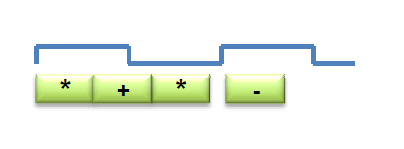 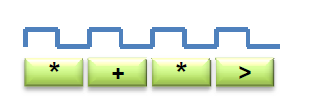 Agenda
Functional Abstraction Level
	High Level Synthesis HLS
		Control & Datapath Extraction
		Scheduling & Binding
		Arbitrary Precision Data Types
		Top Level I/O Ports
		Loops
		Arrays
		Interfaces 
		Latency & Throughput
		Optimizations
	 Examples
FIRMENPRÄSENTATION 2012
Arbitrary Precision Data Types
Native C data types are on 8-bit boundaries (8, 16, 32, 64 bits). RTL operations (corresponding to hardware) support arbitrary widths. 
HLS needs a mechanism to allow the specification of arbitrary precision bit-widths or the RTL design may use 32-bit multipliers when only 17-bit multipliers are required (not an issue to a C program, but a major issue in an RTL design). 
AutoESL provides arbitrary precision integer and fixed-point data types
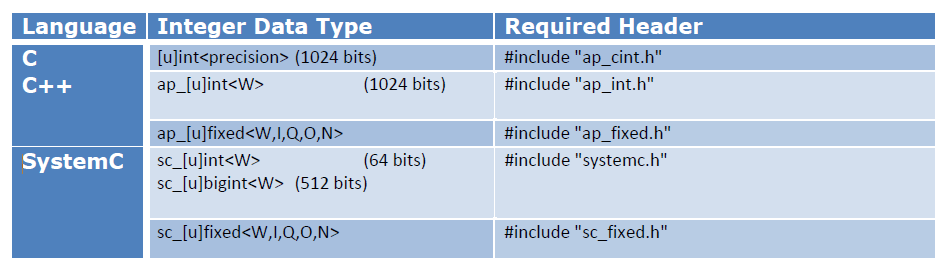 Optimizations
AutoESL can perform a number of optimizations on the design to produce high quality RTL satisfying the performance and area goals. 
Pipelining is an optimization which allows one of the major performance advantages of hardware over software, concurrent or parallel operation, to be automatically implemented in the RTL design.
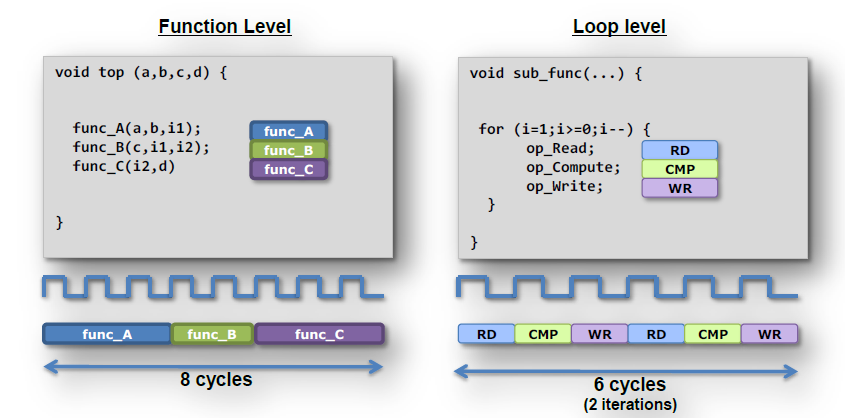 Before Pipelining
Optimizations
The sequential nature of the C language, or in other words its lack of concurrency, puts artificial dependencies on operations which must wait their turn for execution. 
AutoESL provides the ability to automatically pipeline both functions and loops to ensure the RTL design does not suffer from such limitations.
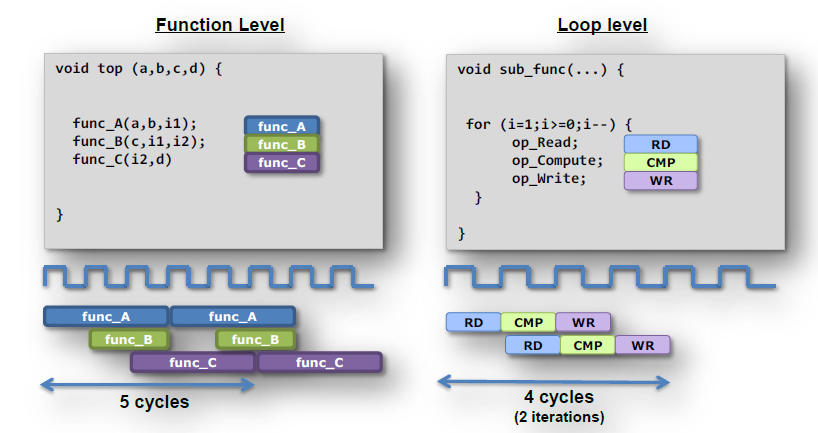 After Pipelining
Agenda
Functional Abstraction Level
	High Level Synthesis HLS
		Control & Datapath Extraction
		Scheduling & Binding
		Arbitrary Precision Data Types
		Top Level I/O Ports
		Loops
		Arrays
		Interfaces 
		Latency & Throughput
		Optimizations
	 Examples
FIRMENPRÄSENTATION 2012
High Level Synthesis with autoESL
AutoESL accepts C-based design description and directives and constraints.
A technology library specifying the timing and area details of all supported Xilinx device is built-in.
AutoESL outputs RTL design files in Verilog, VHDL and SystemC. 
Verification and implementation scripts, used to automated the RTL verification and RTL synthesis steps are also created.
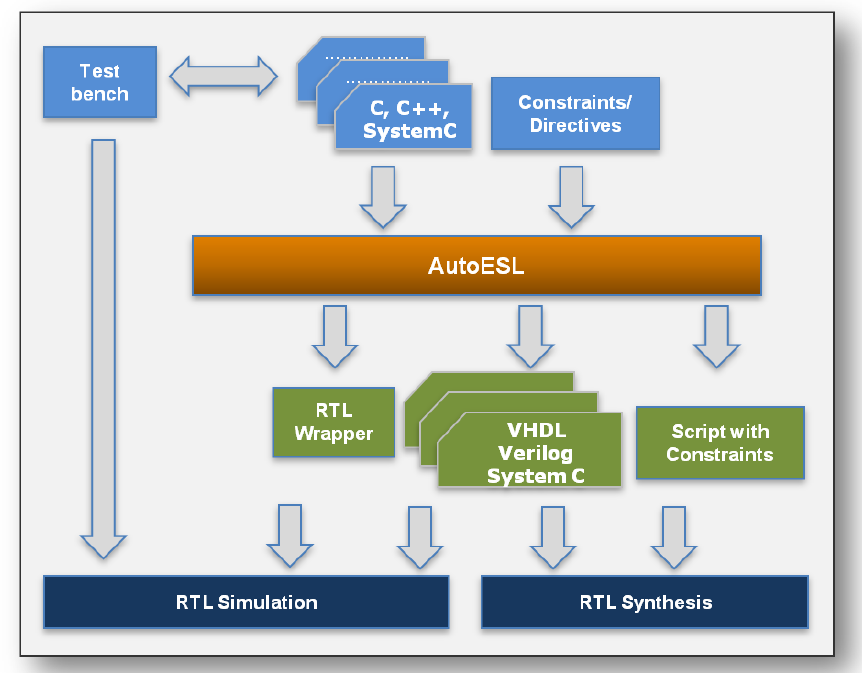 AutoESL creates the scripts required to verify the generated RTL through co-simulation with the original test bench and a variety of RTL simulators. The following RTL simulators are supported: ModelSim, VCS and OSCI SystemC.
The Key Attributes of the C code
Functions: All code is made up of functions which represent the design hierarchy: the same in hardware
Types: All variables are of a defined type. The type can influence the area and performance
Top Level IO : The arguments of the top-level function determine the hardware RTL interface ports
Loops: Functions typically contain loops. How these are handled can have a major impact on area and performance.
Arrays: Arrays are used often in C code. They can influence the device IO and become performance bottlenecks.
Operators: Operators in the C code may require sharing to control area or specific hardware implementations to meet performance
void fir (
   data_t *y,
   coef_t c[4],
   data_t x) 
{
static data_t shift_reg[4];
acc_t acc;
int i;
acc=0;
loop: for (i=3;i>=0;i--) {
if (i==0) { acc+=x*c[0];
                shift_reg[0]=x;} 
else {   shift_reg[i]=shift_reg[i-1];
            acc+=shift_reg[i] * c[i];}
}
*y=acc;
}
Functions and RTL Hierarchy
Each function is translated into an RTL block













    By default, each function is implemented using a common instance
    Functions may be inlined to dissolve their hierarchy. Small functions may be
      automatically inlined
void A() { ..body A..}
void B() { ..body B..}
void C() { B(); }
void D() { B(); }

void foo_top() {
A(…);
C(…);
D(…)
}
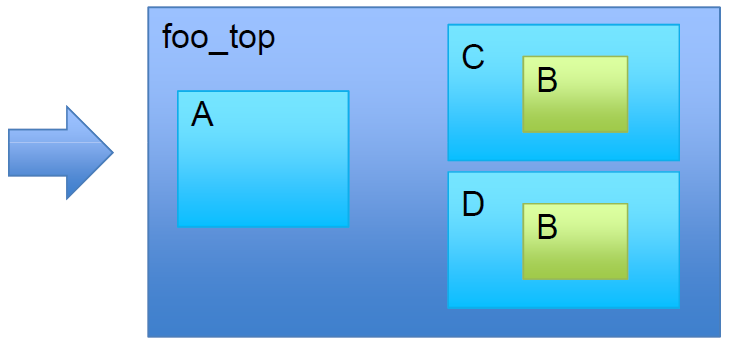 Top Level IO Ports
Top level function arguments.
Top Level arguments become ports on the RTL designs. This can be implemented with a specific hardware protocol  Interface Synthesis








    IO Protocols
Allow RTL blocks to automatically synchronize data exchange. Many types of protocols are available
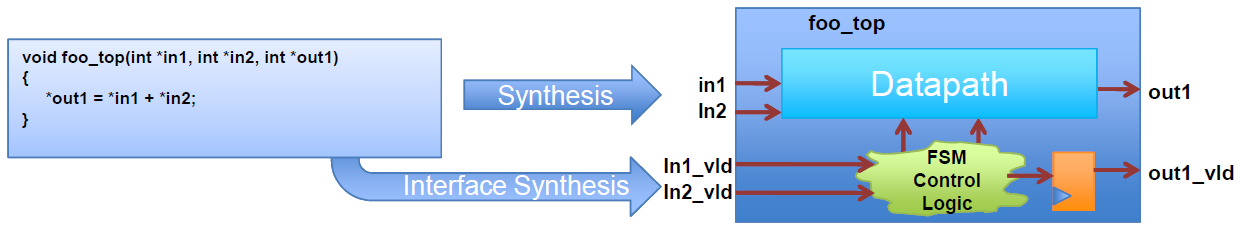 Types = Operator Bit-sizes
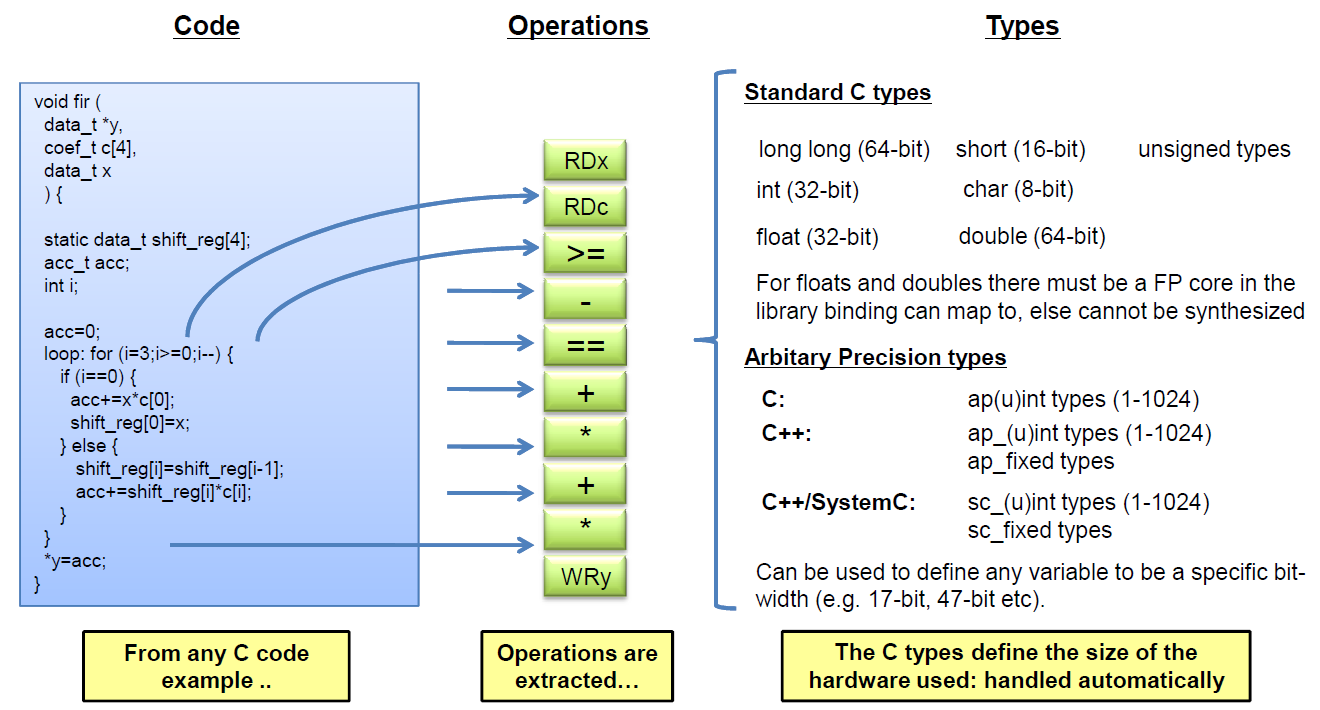 Agenda
Functional Abstraction Level
	High Level Synthesis HLS
		Control & Datapath Extraction
		Scheduling & Binding
		Arbitrary Precision Data Types
		Top Level I/O Ports
		Loops
		Arrays
		Interfaces 
		Latency & Throughput
		Optimizations
	 Examples
FIRMENPRÄSENTATION 2012
Loops
By default, loops are rolled
    Each C loop iteration  Implemented in the same state
    Each C loop iteration  Implemented with same resources









Loops can be unrolled if their indices are statically determinable at
elaboration time. 
    Unrolled loops result in greater operator mobility.  Let’s look at an
    example
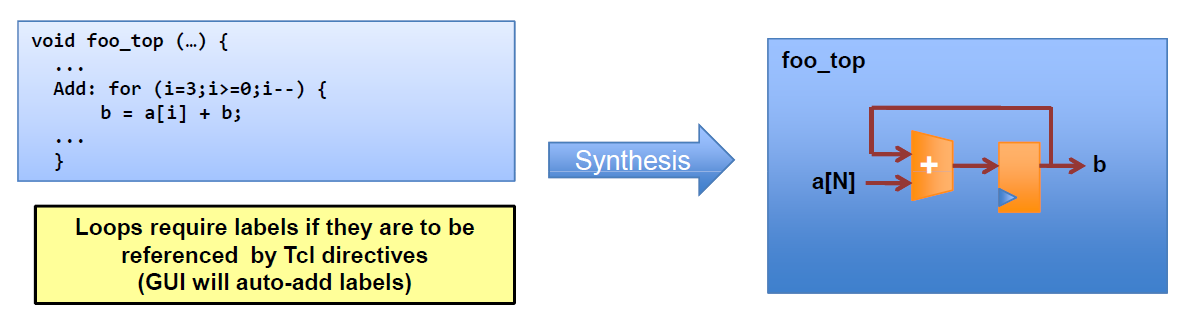 Data Dependencies: Good
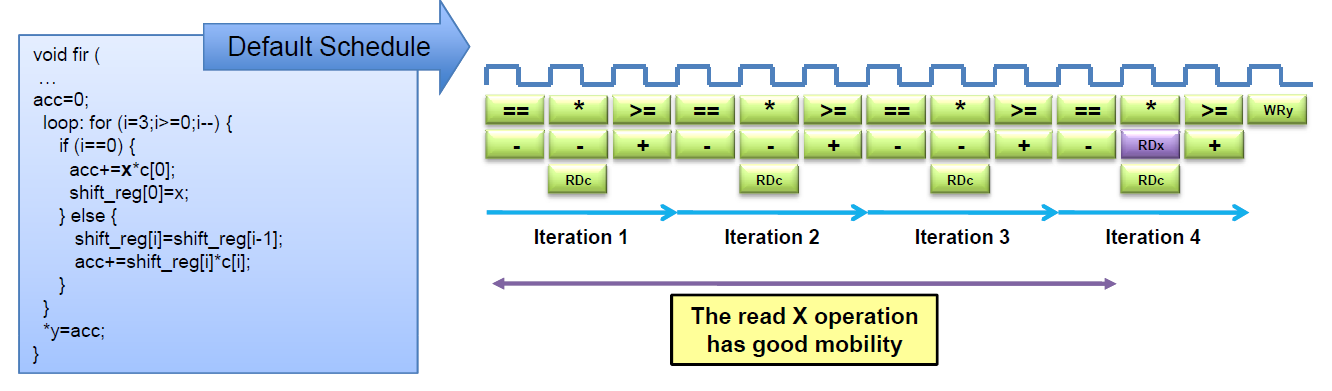 Example of good mobility
       The read on port X can occur anywhere from the start to iteration 4.
       The only constraint on RDx is that it occur before the final multiplication

       AutoESL has a lot of freedom with this operation, f.e. it waits until the read
      is required, saving a register.

      The final multiplication however is very constrained
Data Dependencies: Bad
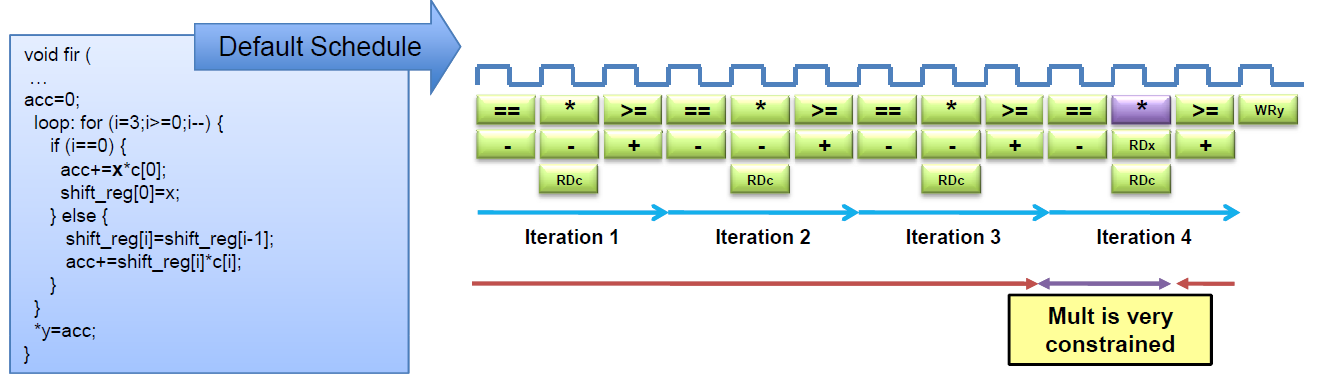 Example of bad mobility
      The final multiplication must occur before the read and final addition. It could
      occur in the same cycle if timing allows.
      Each iteration cannot start till the previous iteration completes. The final
      multiplication (in iteration 4) must wait for earlier iterations to complete. The
      structure of the code is forcing a particular schedule and there is little mobility
      for most operations
Optimizations allow loops to be unrolled giving greater freedom
Schedule after Loop Optimization
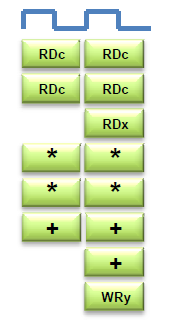 With the loop unrolled (completely)
     The dependency on loop iterations is gone
     Operations can now occur in parallel  if data
    dependencies  and if operator timing allows.
    Design finished faster but uses more operators
    (2 multipliers & 2 Adders).

Schedule Summary
    All the logic associated with the loop counters and
    index checking are now gone. Two multiplications can
    occur at the same time. All 4 could, but it’s limited by the
    number of input reads.
    Why 2 reads on port C?

The default behavior for arrays now limits the schedule
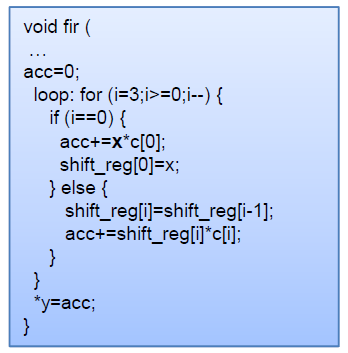 Agenda
Functional Abstraction Level
	High Level Synthesis HLS
		Control & Datapath Extraction
		Scheduling & Binding
		Arbitrary Precision Data Types
		Top Level I/O Ports
		Loops
		Arrays
		Interfaces 
		Latency & Throughput
		Optimizations
	 Examples
FIRMENPRÄSENTATION 2012
Arrays in HLS
An array in C code is implemented by a memory in the RTL
   By default, arrays are implemented as RAMs, optionally a FIFO






The array can be targeted to any memory resource in the library
     The ports (Address, CE active high, etc.) are defined by the library model.

Arrays can be merged with other arrays and reconfigured
    To implement them in the same memory or one of different widths & sizes

Arrays can be partitioned into individual elements
    Implemented as smaller RAMs or registers
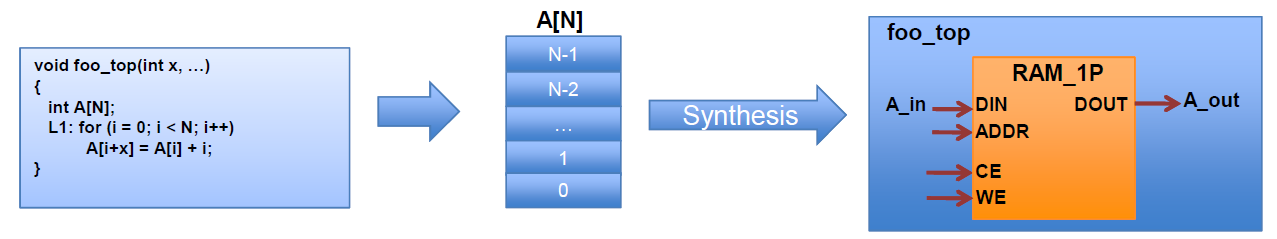 Arrays as an IO Port
When the array is an argument of the top-level function
    The array/RAM is considered to be “off-chip”
    The type of memory resource specified for the array determines the top-level
    IO ports: A dual-port RAM results in two sets of address & data ports








Default RAM resource
    Two port if it provides better throughput, else single port
    Always best to explicitly specify IO/external RAM resources
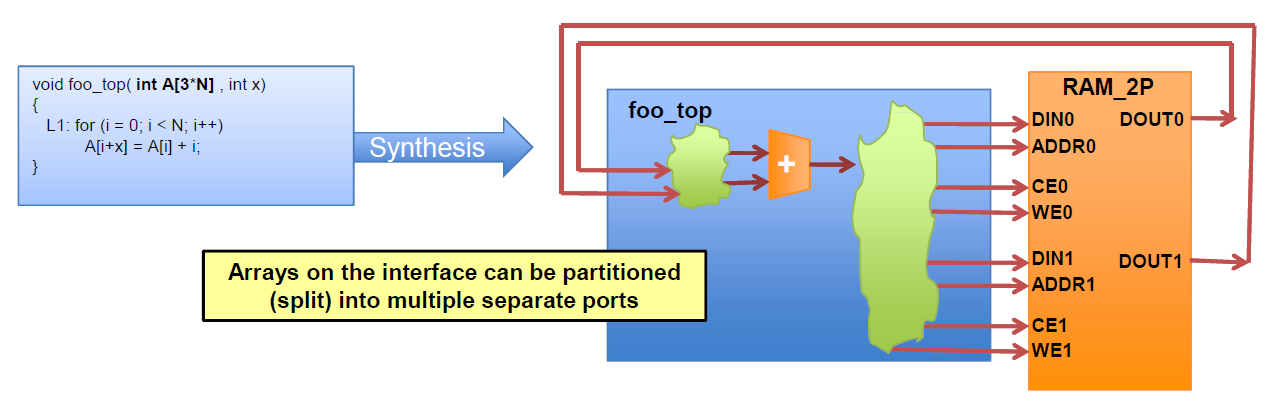 Schedule after  Array Optimization
loop: for (i=3;i>=0;i--) {
if (i==0) { acc+=x*c[0];
                 shift_reg[0]=x;} 
Else
   {shift_reg[i]=shift_reg[i-1];
          acc+=shift_reg[i]*c[i];}
} *y=acc;
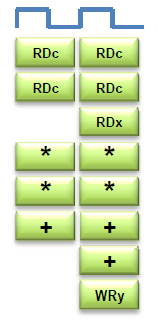 With the existing code & defaults
    Port C is by default a dual port RAM
    Allows 2 reads per clock cycles
    Therefore limits the max number of
    simultaneous reads and writes

With the C port partitioned into (4) separate ports
   All reads and mults can occur in one cycle.
   If the timing allows:
      The additions can also occur in the same
      cycle and the write can be performed in
      the same cycle.
   Optionally the port reads and writes could  
   be registered
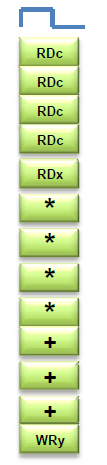 Operators
Operator sizes are defined by the type
       The variable type defines the size of the operator

AutoESL will try to minimize the number of operators
      By default AutoESL will seek to minimize area after
      constraints are satisfied

User can set specific limits & targets for the resources used
     Allocation can be controlled. This can be used to force 
     sharing e.g. limit the number of multipliers to 1 will force
     AutoESL to share

Resources can be specified
   The cores used to implement each operator can be
   specified, e.g. Implement each multiplier using a 2 stage
   pipelined core (hardware)
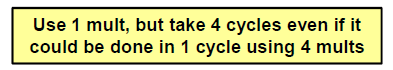 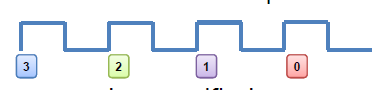 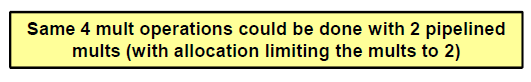 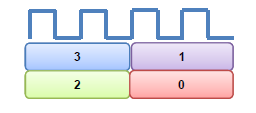 High Level Synthesis  … a summary
Synthesize the initial design 
    Analyze to see what limits the performance and use directives to change the
    default behaviors and remove bottlenecks

Analyze to see what limits the area
    The types used define the size of operators. This can have an impact on what
    operations  can fit in a clock cycle

Use directives to shape the initial design to meet performance
1
2
3
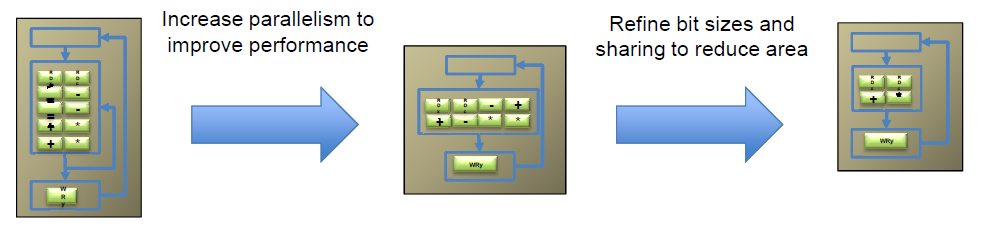 Agenda
Functional Abstraction Level
	High Level Synthesis HLS
		Control & Datapath Extraction
		Scheduling & Binding
		Arbitrary Precision Data Types
		Top Level I/O Ports
		Loops
		Arrays
		Interfaces 
		Latency & Throughput
		Optimizations
	 Examples
FIRMENPRÄSENTATION 2012
Block Level Protocol
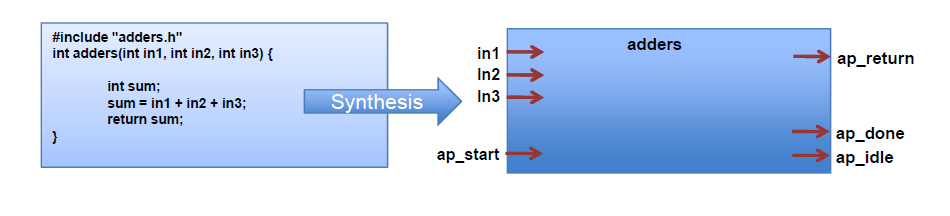 Block level handshake signals are added to the design by default

These tell the design when to start operation (ap_start)
Indicate when the design has completed (ap_done) and is idle (ap_idle)

In a pipelined design, they also indicate when the design can accept new data
(ap_ready)
Timing Block Level Protocol
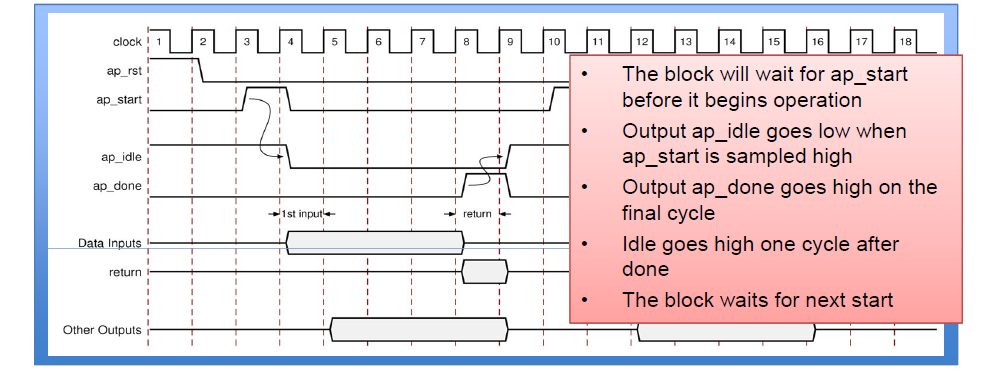 Input Data
Can be applied when ap_idle goes low
Output Data
Any function return is valid when ap_done is asserted high
Port Level Protocol
The block level output signal ap_done goes high to indicate the function return is valid
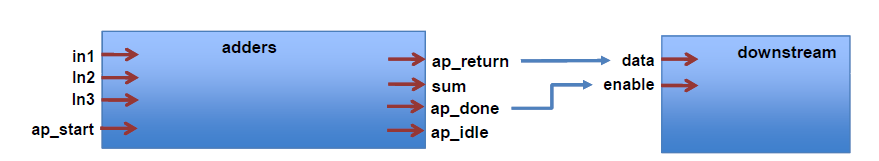 For other outputs, Port Level IO protocols can be added
Allowing upstream and downstream blocks to synchronize with the other data ports

The type of protocol depends on the type of C port
• 	Pass-by-value scalar
• 	Pass-by-reference pointers (& references in C++)
• 	Pass-by-reference arrays
Interface Types
Multiple interface protocols are available
– Every combination of C argument and port protocol is not supported
– It may require a code modification to implement a specific IO protocol
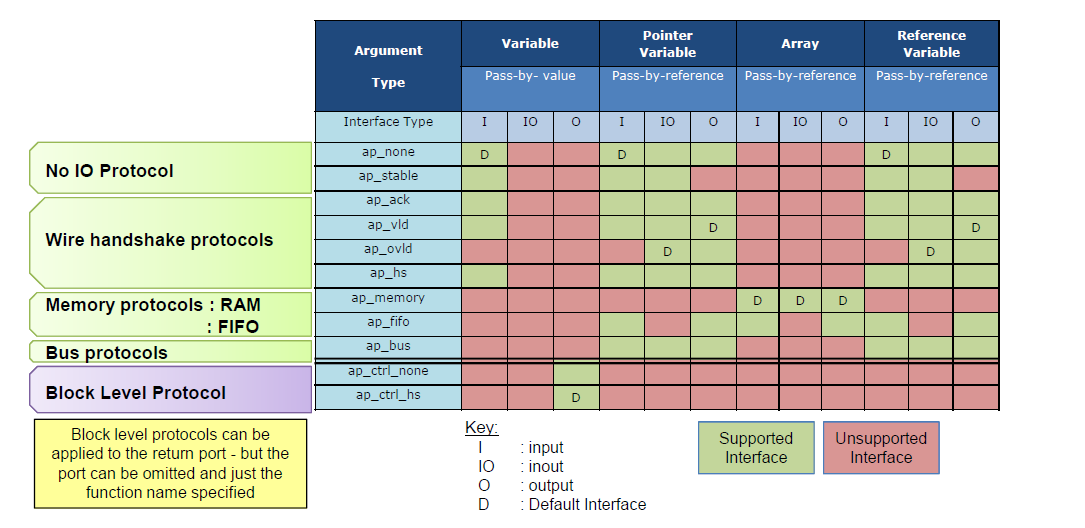 Wire Protocols
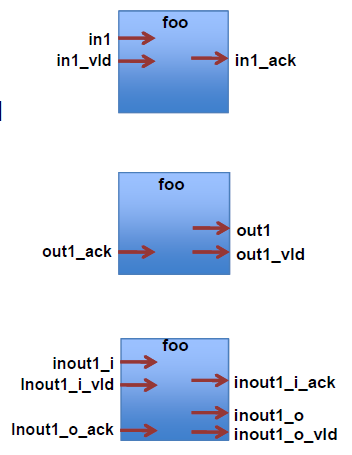 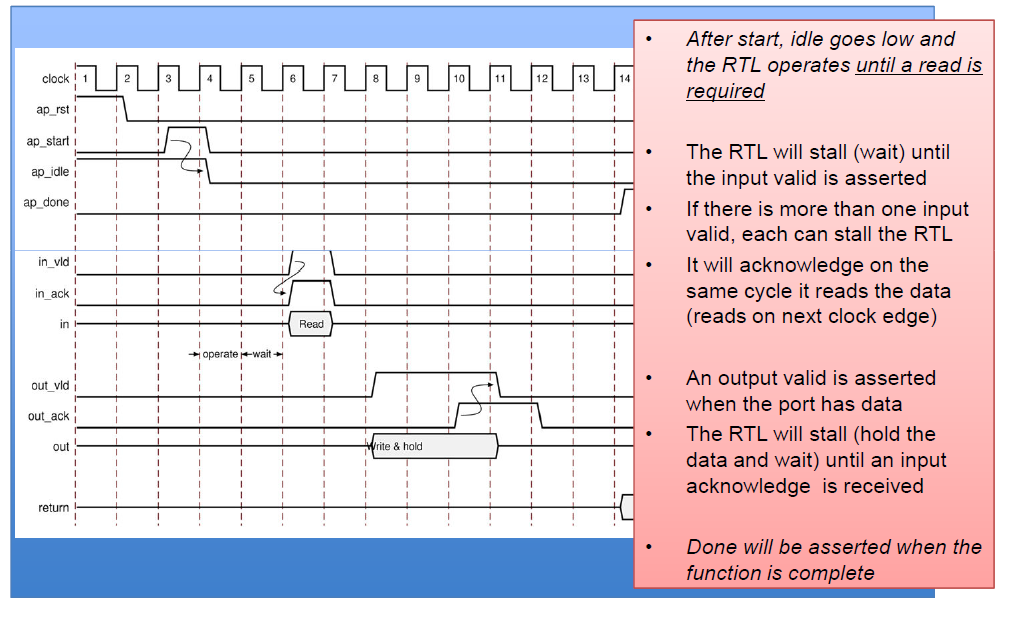 Memory Protocols
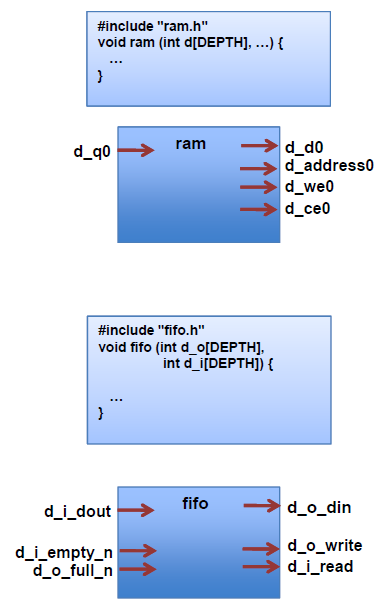 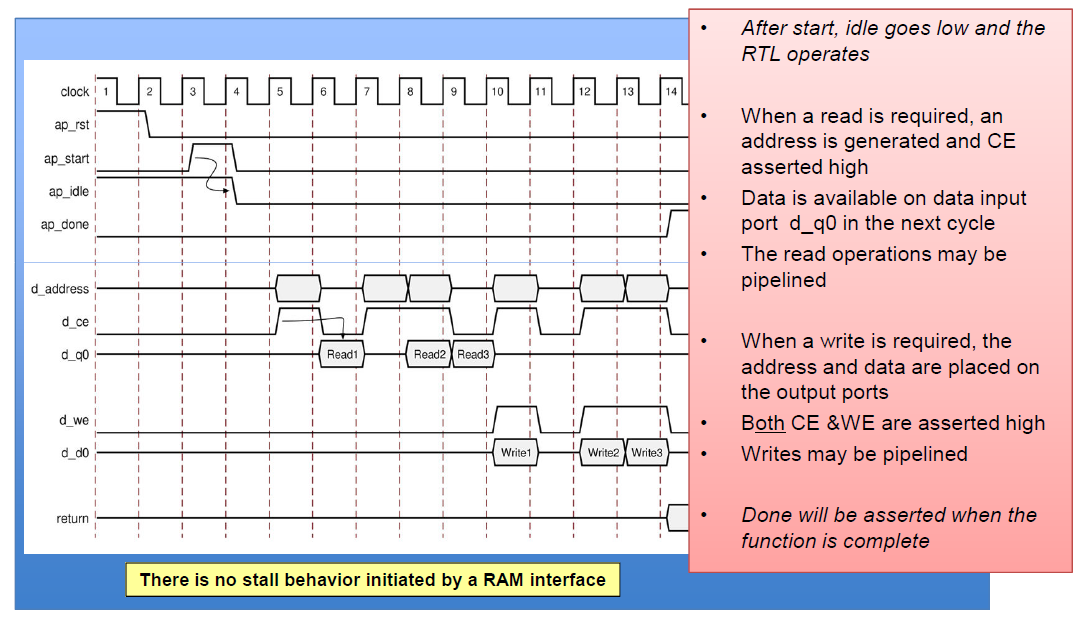 Agenda
Functional Abstraction Level
	High Level Synthesis HLS
		Control & Datapath Extraction
		Scheduling & Binding
		Arbitrary Precision Data Types
		Top Level I/O Ports
		Loops
		Arrays
		Interfaces 
	 First Example
	Latency & Throughput
	Optimizations
FIRMENPRÄSENTATION 2012
Terminology for measuring in Clock Cycles
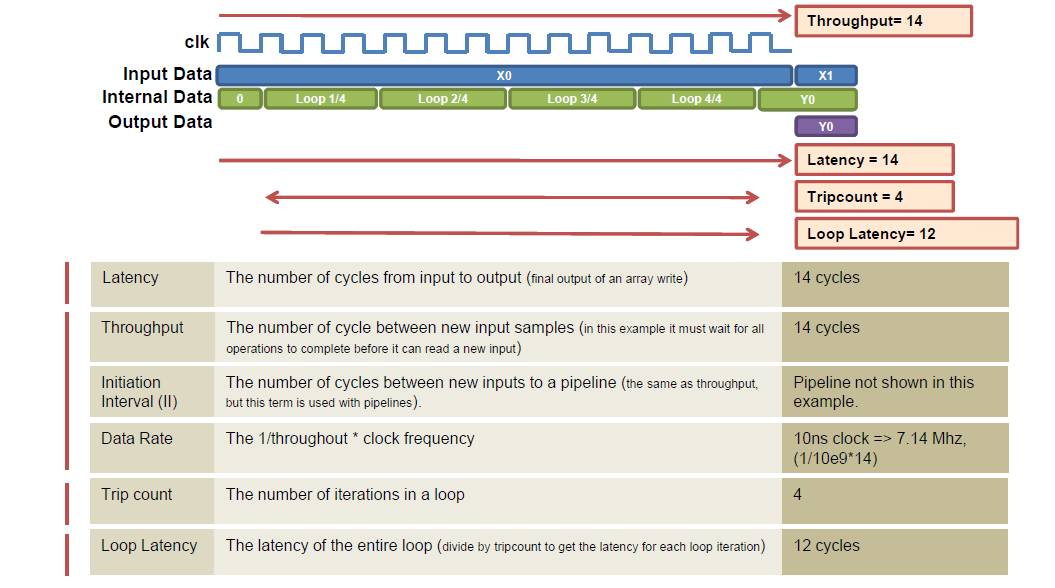 Running High Level Synthesis
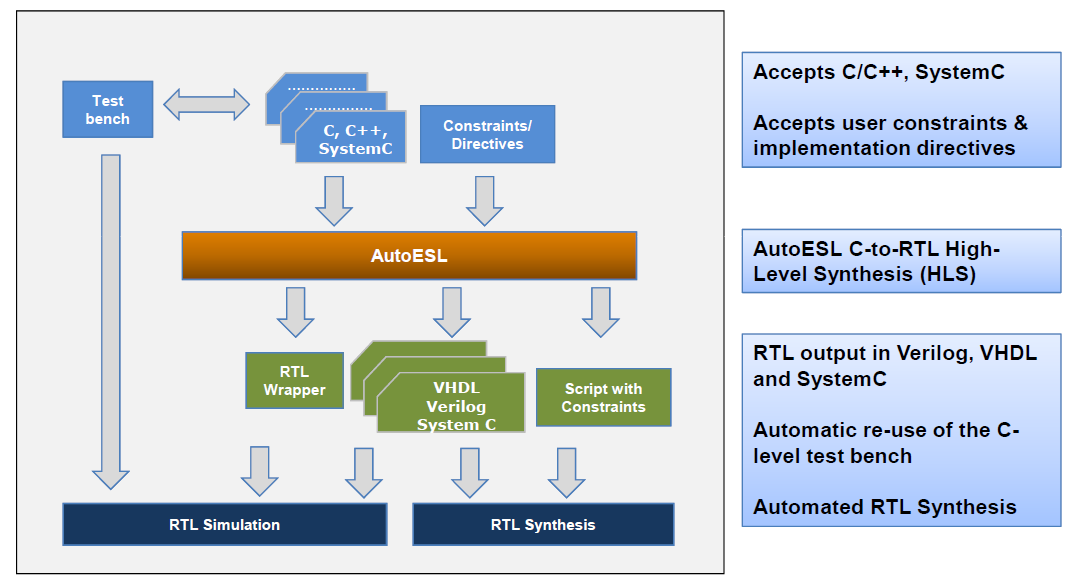 Add Design Source Files
Specify the top-level
    This allows AutoESL to determine the top-level design for
    synthesis, from the test bench & associated files
    Not required for SystemC designs

2. Add Files..
   Select the source code file(s)
   The CTRL and SHIFT keys can be used to add multiple files
   No need to include headers (.h) if they reside in the same
   directory

3. Select File and Edit CFLAGS..
   If required, specify C compile arguments using the “Edit
   CFLAGS>”
   Define macros: -DVERSION1
   Location of any (header) files not in the same directory as
   the source: -I../include.   Same “–flags” as gcc/g++
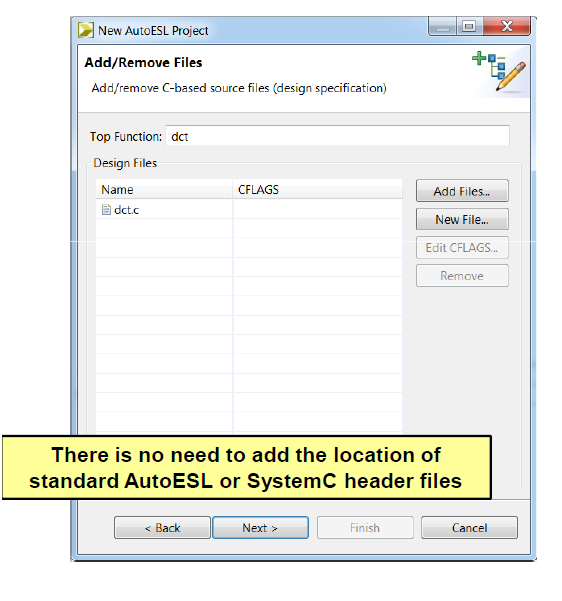 Specify Test Bench Files
1. Add the test bench
− AutoESL will re-use these to verify the RTL
2. Use “Add Files” to include the test bench
3. And all files referenced by the test bench
    The RTL simulation will be executed in a different
    directory (Ensures the original results are not over-
    written)
    AutoESL needs to also copy any files accessed
    by the test bench
4. Add Folders
   If the test bench uses relative paths like
   “sub_directory/my_file.dat” you can add
  “sub_directory” as a folder/directory
5. Use “Edit CFLAGS6”
– To add any C compile flags required for
compilation
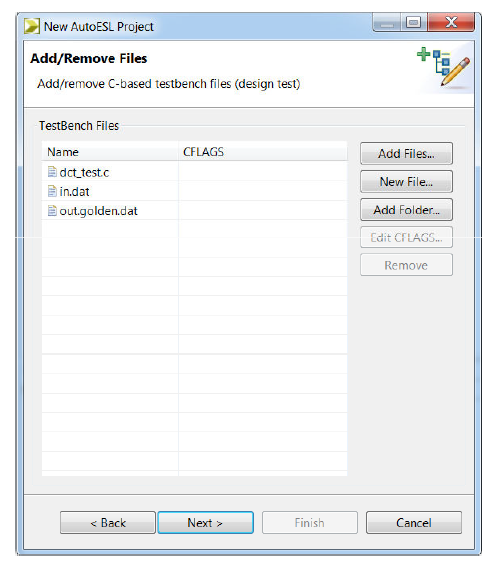 Select Clock & Technology
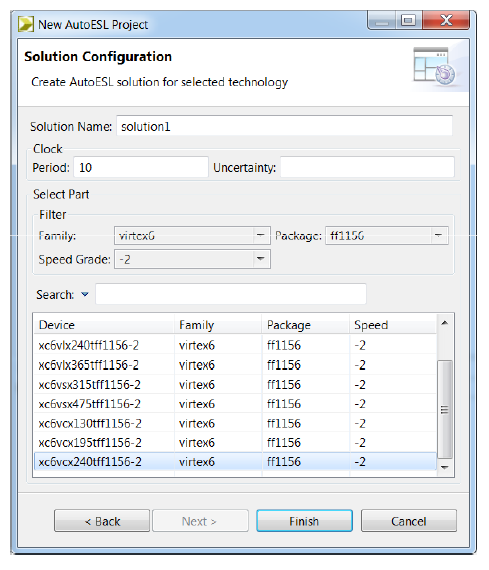 1. Provide a solution name
    Default is solution1, then solution2 etc.

2. Specify the clock
    The clock uncertainty is subtracted from the
    clock to provide an “effective clock period”
    Defaults to 12.5% of the clock period
    AutoESL uses the “effective clock period” for Synthesis
    Provides users defined margin for downstream RTL
    synthesis, P&R

3. Select the technology
    Technology libraries are built in
    Select device, package and speed grade
Clock Specification
Clock frequency must be specified
    Only 1 clock can be specified for C/C++ functions
    SystemC can define multiple clocks: one for each sc_cthread
Clock uncertainty can be specified
    Subtracted from the clock period to give an effective clock period
    The effective clock period is used for synthesis
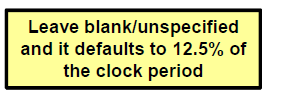 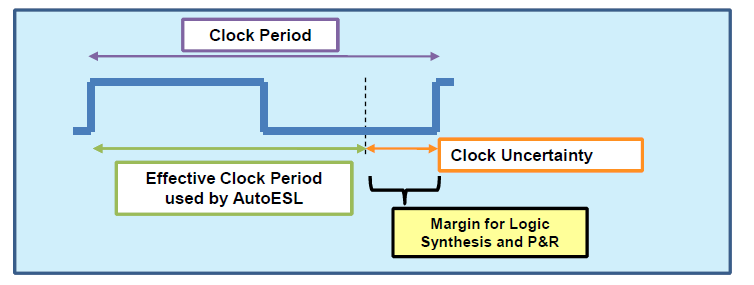 An AutoESL Project
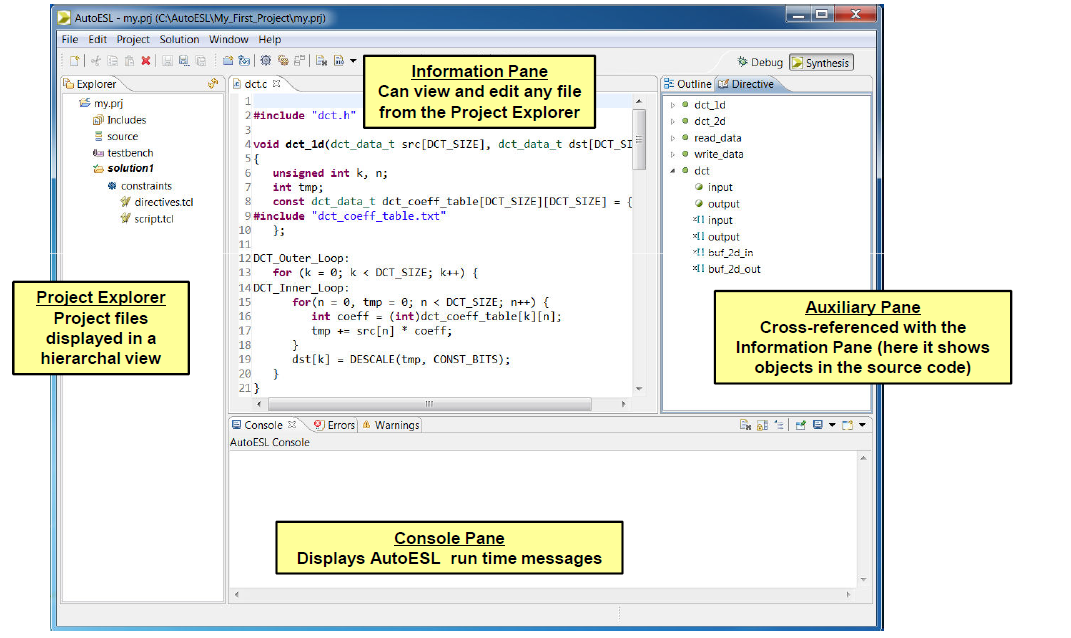 AutoESL: RTL Verification
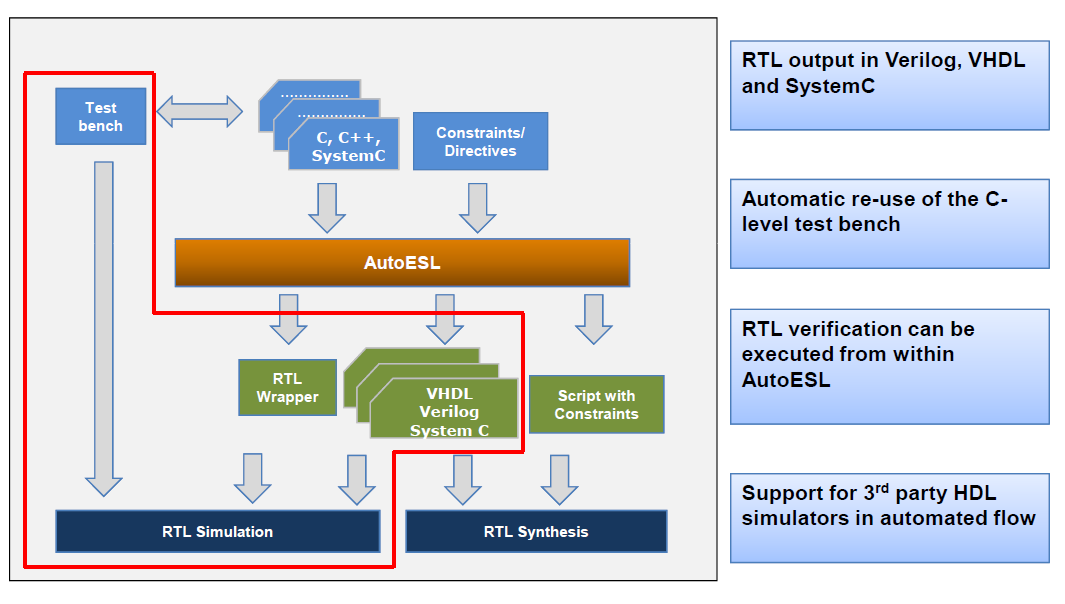 RTL Verification: Under-the-Hood
RTL Simulation
   AutoESL provides RTL verification
   Creates the wrappers and adapters to re-use the C test bench
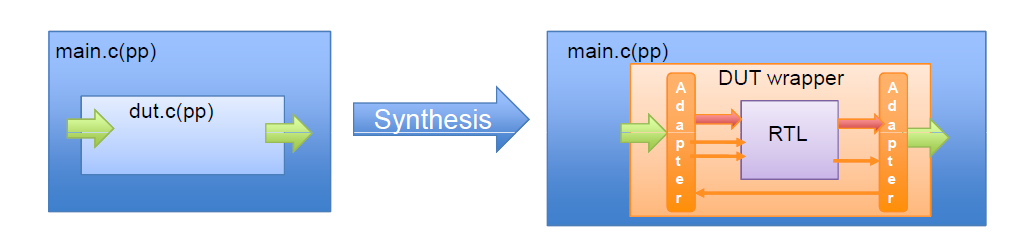 Prior to synthesis
Test bench
Top-level C function
After synthesis
Test bench
SystemC wrapper created by AutoESL
SystemC adapters created by AutoESL
RTL output from AutoESL
SystemC, Verilog or VHDL
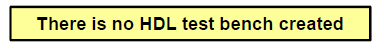 RTL Simulation
1. Start Simulation
2. Opens the dialog box
3. Select the RTL
   SystemC does not require a 3rd party license
   Verilog and VHDL require the appropriate 
   simulator
4. Options
   Can output trace file (VCD format)
   Optimize the C compilation & specify test
   bench linker flags
5. OK will run the simulator
   The “setup only” option will not execute the
    simulation
    Output files will be create in a “sim” directory
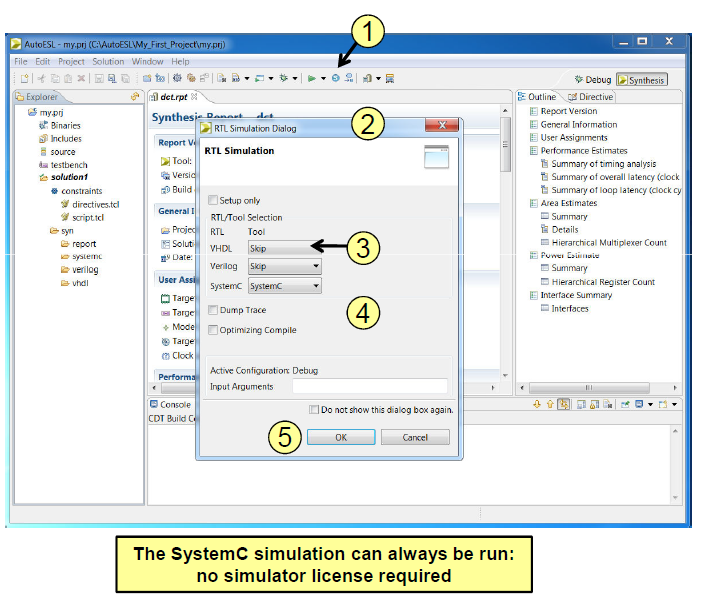 AutoESL: RTL Synthesis
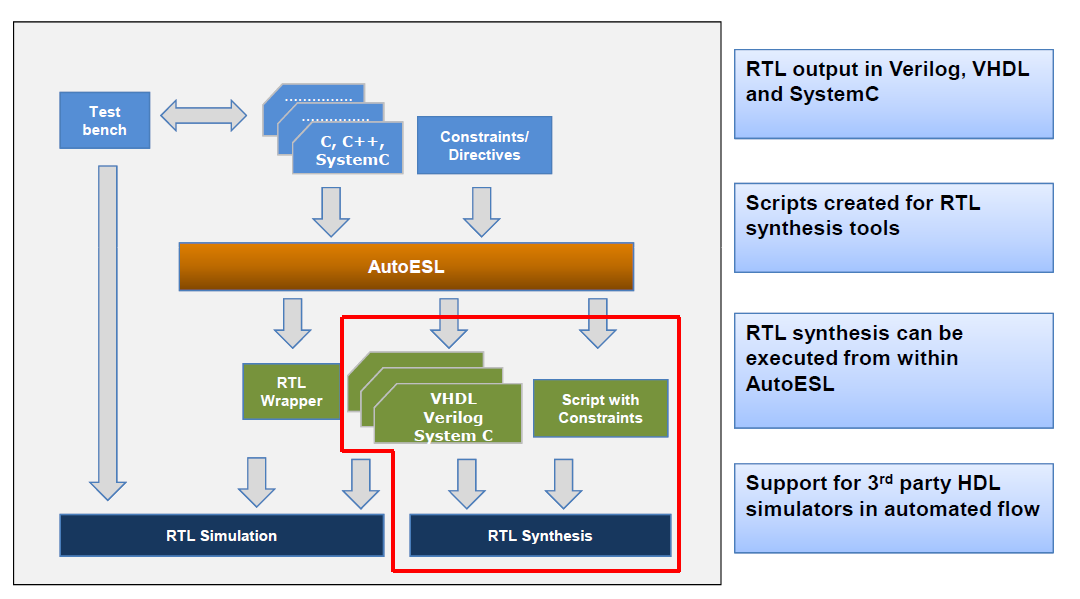 Synthesis
1. Execute Synthesis

2. Console
   Will show run time information
   Examine for failed constraints

3. A “syn” directory is created
  Verilog, VHDL & SystemC RTL
  Synthesis reports for all 
  non-inlined functions

4. Report opens automatically
   When synthesis completes

5. Report is outlined in
the Auxiliary pane
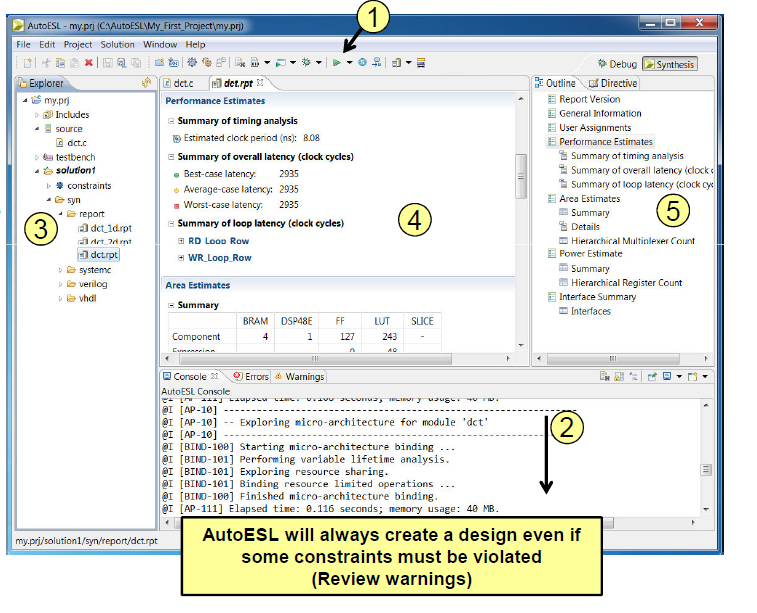 RTL Synthesis Support
RTL Synthesis
   Is supported using ISE or Synplify
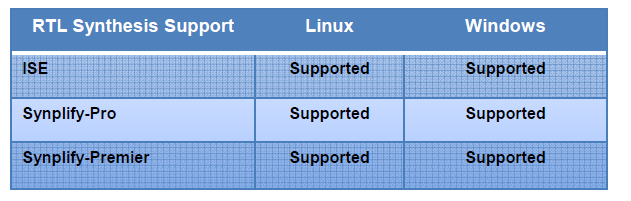 Allows RTL synthesis to be run from within AutoESL
   The path to the executable must be in your windows or linux search path.    For ISE,
    this is the path to xtclsh(.exe)
    When AutoESL is embedded within ISE, this will be automated
    The ISE license must also be specified with LM_LICENSE_FILE or XILINXD_LICENSE_FILE
    The output files are written to <solution name>/impl/<HDL>
Design Viewer Analysis
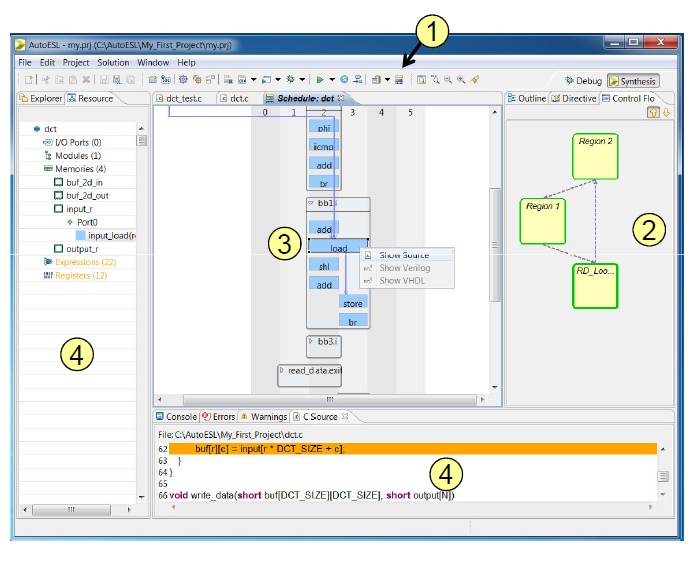 1. Open Design Viewer
2. Control Flow Graph
   Closest view to the code, shows the
   code control hierarchy
3. Schedule Viewer
   Shows how operations where
   scheduled
4. Code maps
  Select an object in the
  schedule viewer (3) and right-click to
  view in the code
5. Resource Viewer
   Select an object in the schedule
   viewer (3). The resource viewer
   will show the hierarchy: Object Type
   Instance and Operations mapped to
  instance
Agenda
Functional Abstraction Level
	High Level Synthesis HLS
		Control & Datapath Extraction
		Scheduling & Binding
		Arbitrary Precision Data Types
		Top Level I/O Ports
		Loops
		Arrays
		Interfaces 
		Latency & Throughput
		Optimizations
	 Examples
FIRMENPRÄSENTATION 2012
Review: Latency and Throughput
• Design Latency
– The latency of the design is the number of cycle it takes to output the result
• In this example the latency is 10 cycles
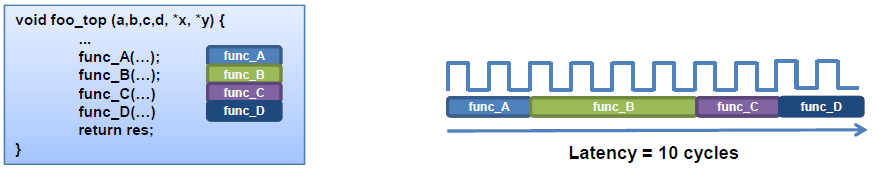 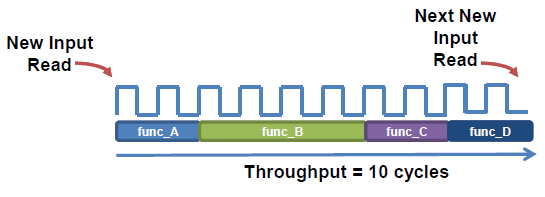 • Design Throughput
– The throughput of the design is the number of cycles between new inputs
• By default (no concurrency) this is the same as latency
• Next start/read is when this transaction ends
Latency and Throughput
• In the absence of any concurrency
– Latency is the same as throughput
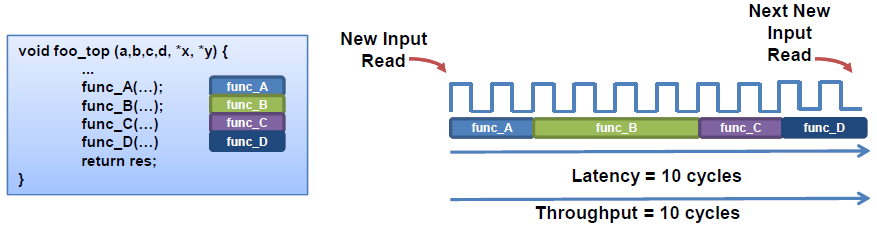 • Pipelining for higher throughput
– AutoESL can pipeline functions and loops to improve throughput
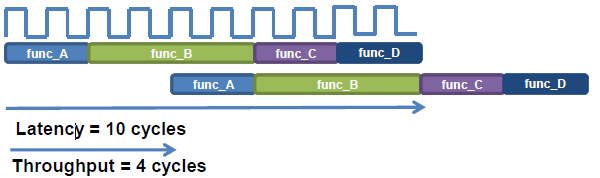 AutoESL: Minimize Latency
• AutoESL will by default minimize latency
– Throughput is prioritized above latency (no throughput directive is specified here)
– In this example the functions are connected as shown below and function B takes                longer than any other functions
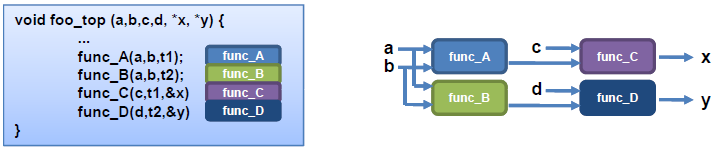 AutoESL will schedule functions to start as soon as they can
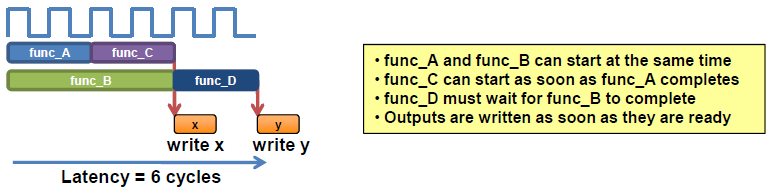 Loop Flattening
• AutoESL can automatically flatten nested loops
– A faster approach than manually changing the code
• Flattening should be specified on the inner most
loop
– It will be flattened into the loop above
– The “off” option can prevent loops in the hierarchy from
being flattened
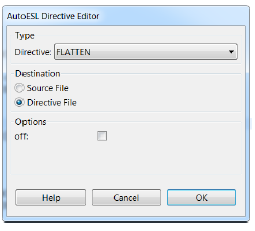 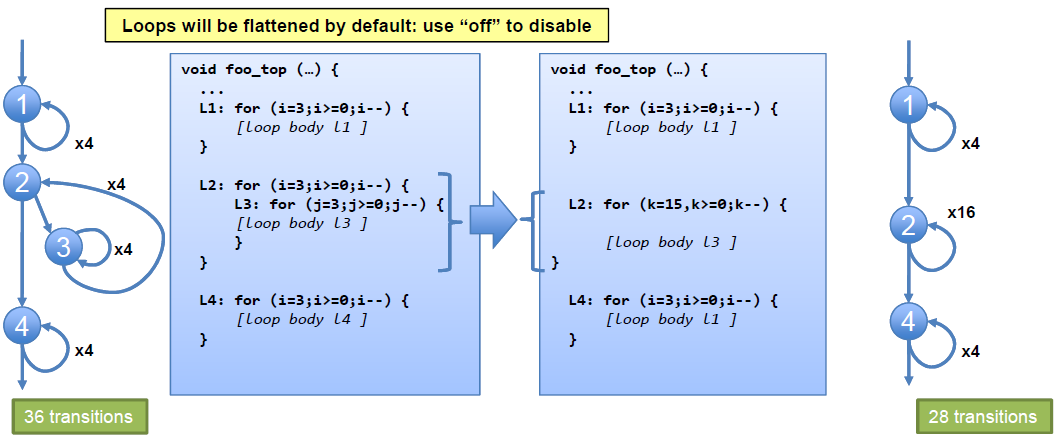 Perfect and Semi-Perfect Loops
• Only perfect and semi-perfect loops can be flattened
– The loop should be labeled or directives cannot be applied
• Perfect Loops
– Only the inner most loop has body (contents)
– There is no logic specified between the loop statements
– The loop bounds are constant

• Semi-perfect Loops
– Only the inner most loop has body (contents)
– There is no logic specified between the loop statements
– The outer most loop bound can be variable

• Other types
– Should be converted perfect or semi-perfect loops
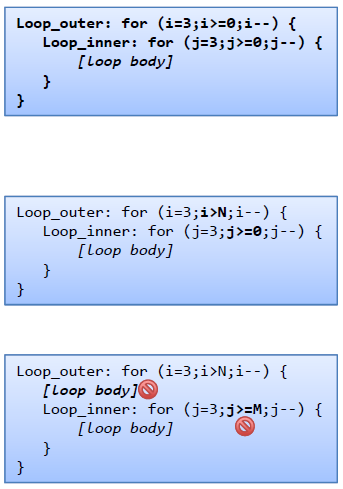 Loop Merging
AutoESL can automatically merge loops
– A faster approach than manually changing the code
– Allows for more efficient architecture explorations
– FIFO reads, which must occur in strict order, can
prevent loop merging
• Can be done with the “force” option : user takes
responsibility for correctness
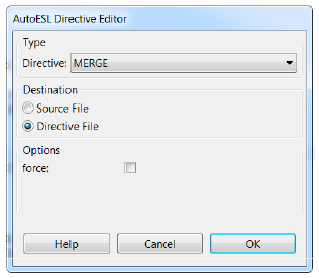 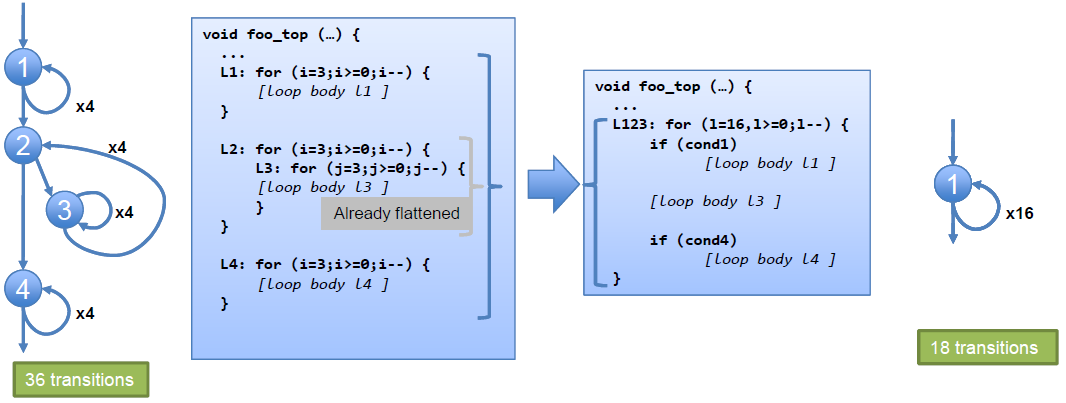 Loop Merge Rules
• If loop bounds are all variables, they must have the same value

• If loops bounds are constants, the maximum constant value is used as
the bound of the merged loop
– As in the previous example where the maximum loop bounds become 16
(implied by L3 flattened into L2 before the merge)

• Loops with both variable bound and constant bound cannot be merged

• The code between loops to be merged cannot have side effects
– Multiple execution of this code should generate same results
• A=B is OK, A=B+1 is not

• Reads from a FIFO or FIFO interface must always be in sequence
– A FIFO read in one loop will not be a problem
– FIFO reads in multiple loops may become out of sequence
• This prevents loops being merged
Improving Throughput
Given a design with multiple functions
– The code and dataflow are as shown
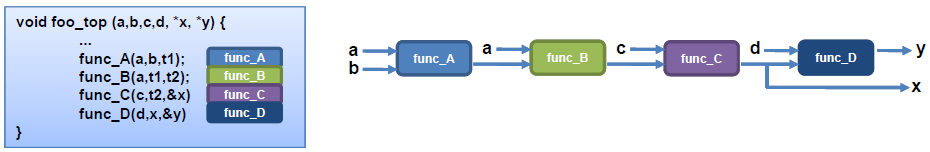 AutoESL will schedule the design
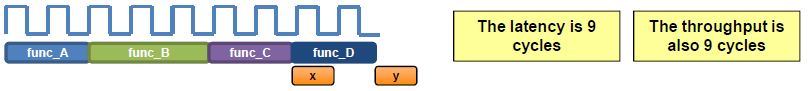 It can also automatically optimize the dataflow for throughput
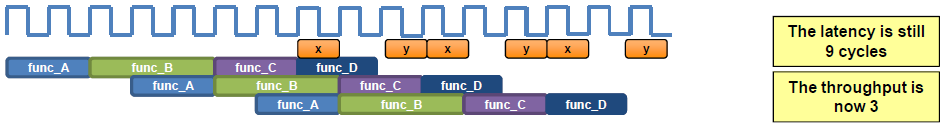 Dataflow Optimization
• Dataflow Optimization
– Can be used at the top-level function
– Allows blocks of code to operate concurrently
• The blocks can be functions or loops
• Dataflow allows loops to operate concurrently
– It places channels between the blocks to maintain the data rate
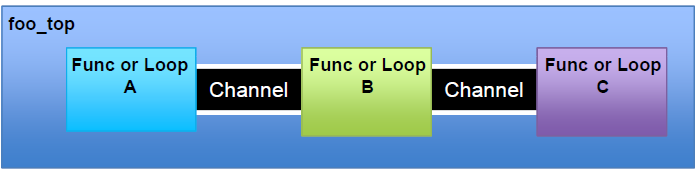 • For arrays the channels will include memory elements to buffer the samples
• For scalars the channel is a register with hand-shakes
• Dataflow optimization therefore has an area overhead
– Additional memory blocks are added to the design
Pipelining: Dataflow, Functions & Loops
• Dataflow Optimization
– Dataflow optimization is “coarse grain” pipelining at the function and loop
level
– Increases concurrency between functions and loops
– Only works on functions or loops at the top-level of the hierarchy
• Cannot be used in sub-functions

• Function & Loop Pipelining
– “Fine grain” pipelining at the level of the operators (*, +, >>, etc.)
– Allows the operations inside the function or loop to operate in parallel
– Unrolls all sub-loops inside the function or loop being pipelined
• Loops with variable bounds cannot be unrolled: This can prevent pipelining
• Unrolling loops increases the number of operations and can increase memory
and run time
Function Pipelining
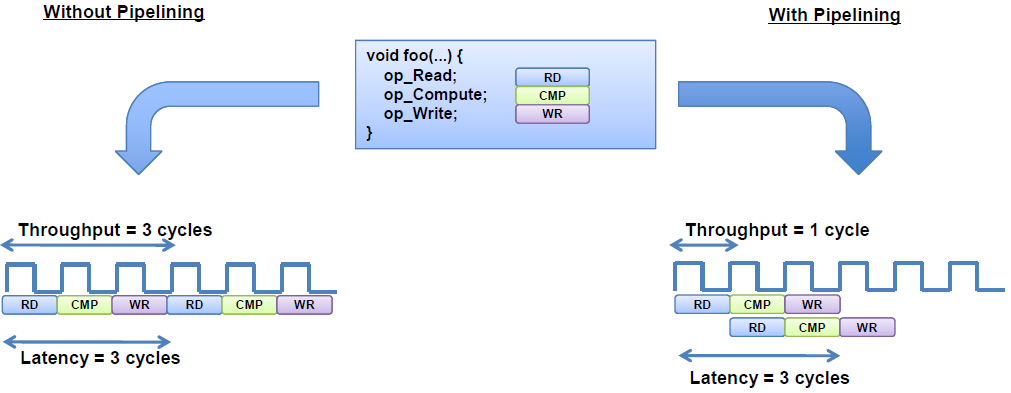 • There are 3 clock cycles before operation
RD can occur again
– Throughput = 3 cycles
• There are 3 cycles before the 1st output is written
– Latency = 3 cycles
• The latency is the same
• The throughput is better
• Less cycles, higher throughput
Arrays: Performance bottlenecks
• Arrays are intuitive and useful software constructs
– They allow the C algorithm to be easily captured and understood
• Array accesses can often be performance bottlenecks
– Arrays are targeted to a default RAM
• May not be the most ideal memory for performance
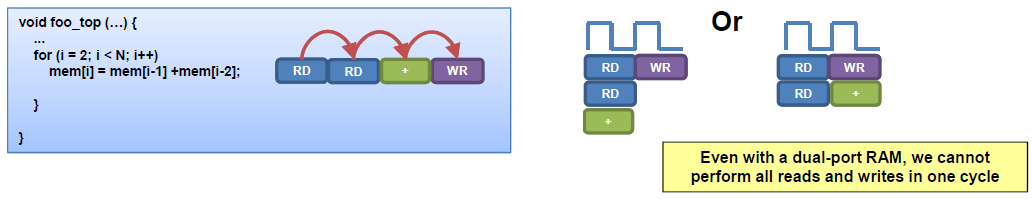 Cannot pipeline with a throughput of 1
• AutoESL allows arrays to be partitioned and reshaped
– Allows more optimal configuration of the array
– Provides better implementation of the memory resource
Review: Arrays in HLS
• An array in C code is implemented by a memory in the RTL
– By default, arrays are implemented as RAMs, optionally a FIFO
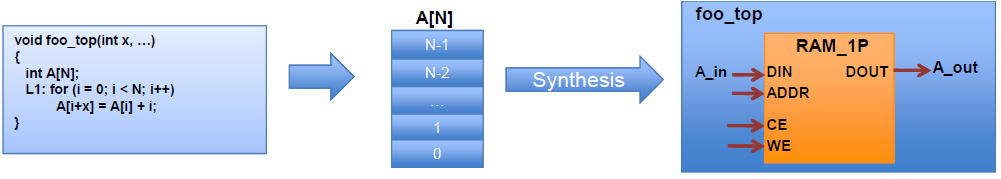 • The array can be targeted to any memory resource in the library
– The ports and sequential operation are defined by the library model
• All RAMs are listed in the AutoESL Library Guide
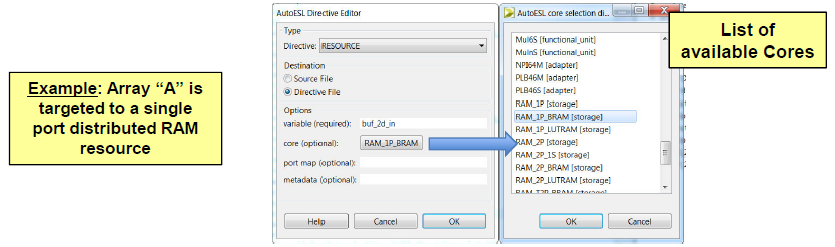 Array Partitioning
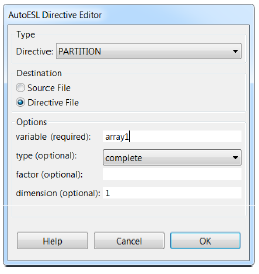 • Partitioning breaks an array into smaller elements
• If the factor is not an integer multiple the final array has
fewer elements
• Arrays can be split along any dimension
• If none is specified dimension zero is assumed
• Dimension zero means all dimensions
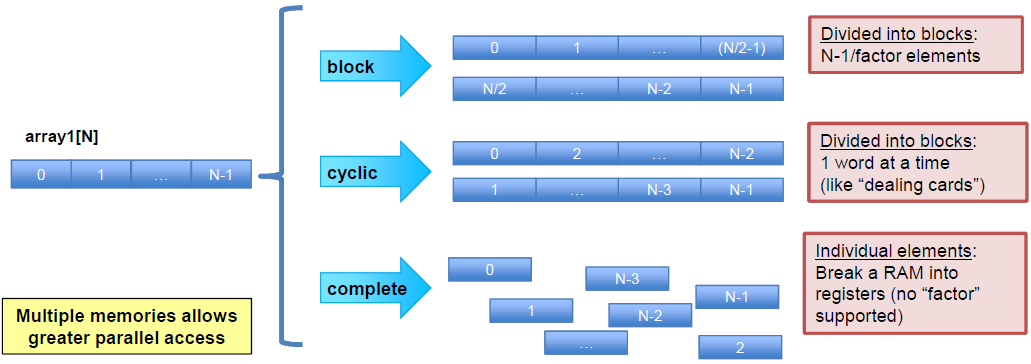 Array Dimensions
• The array options can be performed on dimensions of the array
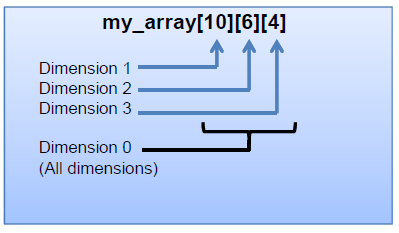 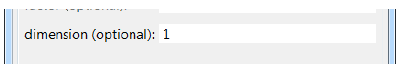 Examples
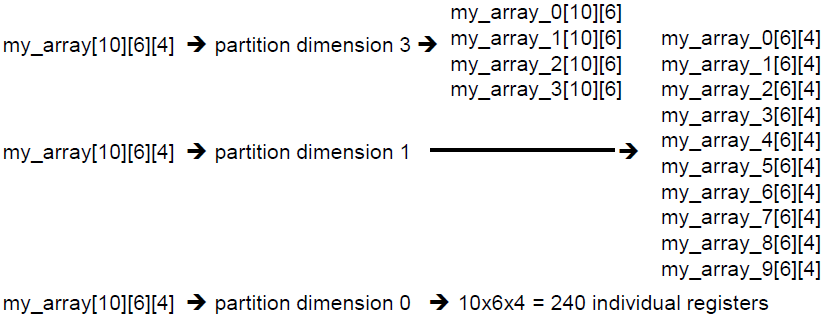 Array Reshaping
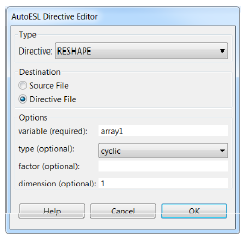 • Reshaping recombines partitioned arrays back into a single array
• Same options as array partition
• However, reshape automatically recombines the parts
back into a single element
• The “new” array has the same name
• Same name used for resource targeting
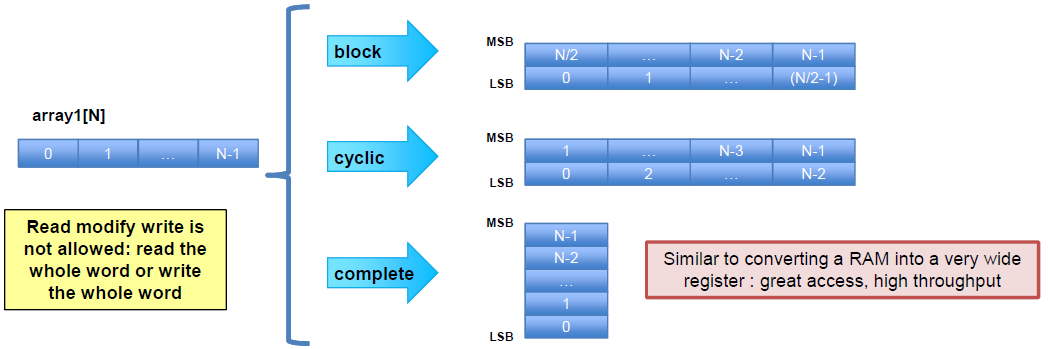 First Example
Example 1:

Simple calculation of an average value of N input samples:

Create the Source for the algorithm

Create the Source for the Test Bench

Create the autoESL project (sources may also be created inside autoESL)

Verify your C/C++ code by running the Test Bench

Run different optimization strategies for speed / area

Generate RTL and run the implementation
accu = 1/N ∑ a(K)
K=N
K=0
Overview and first Example
Create the Source for the algorithm
#include "accu.h"
#include "ap_int.h"

atype accu(atype a[N])
{btype y;
    y = 0;
    accumulate:for(int i = 0; i < N; i++) {y += a[i];}
    return y/N ;
}
#ifndef __ACCU_H__
#define __ACCU_H__
#include <cmath>
#include "ap_int.h";

#define N 8
typedef ap_int<6> atype;  // arbitrary precision
typedef ap_int<9> btype;  // arbitrary precision

// Prototype of top level function for C-synthesis
atype accu(atype a[N]);

#endif // __MATRIXMUL_H__ not defined
accu = 1/N ∑ a(K)
K=N
K=0
Use arbitrary precision type for 6 bit wide inputs and 9 bit wide outputs
Overview and first Example
Create the Source for the Test Bench
#include <iostream>
#include "accu.h"
#include "ap_int.h"
using namespace std;

// Prototype of top level function for C-synthesis
atype accu(atype a[N]);

int main()
{  atype in_a[N] = {12,10,-12,23,4,5,10,-10};
   atype hw_result, sw_result;
   int y,i;

   // Generate the expected result
   y = 0;
   sw_accumulate:for( i = 0; i < N; i++) {y += in_a[i];}
   sw_result =  y/N ;
// Run the real hardware **********************
   hw_result = accu(in_a);

// print the expected Results *******************
   cout << "Expected Results: "  << sw_result << endl;

//  print the hardware Results ******************
    cout << "results from the Hardware Implementation: "  << hw_result << endl;

// Display the Check results
   if (sw_result == hw_result) return 0;
      else return 1;
}
Overview and first Example
Create the AutoESL Project
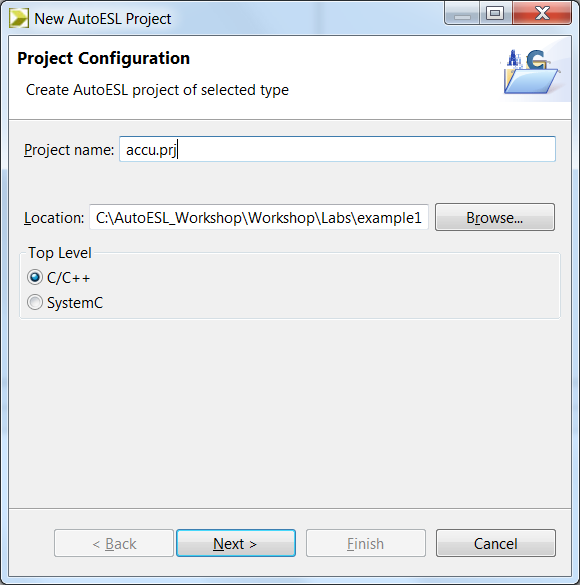 Create new autoESL project “accu.prj” and Select C/C++ 

Add Files and define the top level function

Add Test bench File for C Level Verification. 

Select the device

Start with Solution1
1
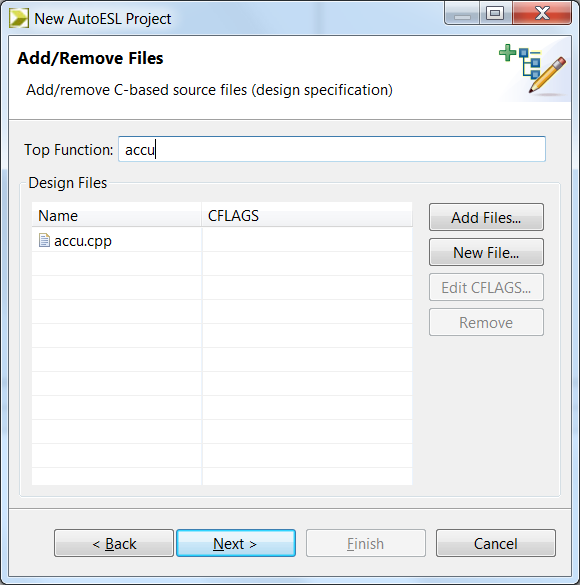 2
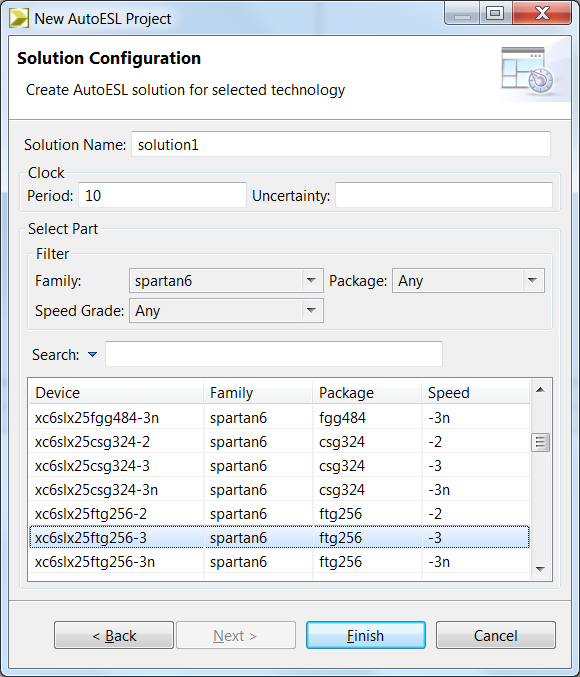 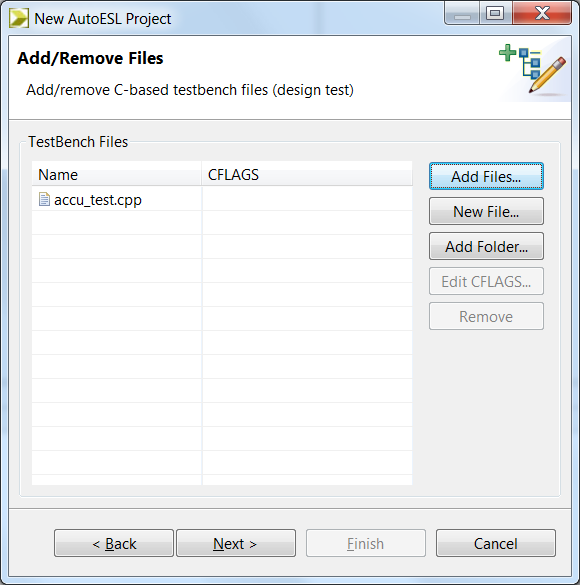 4
3
Overview and first Example
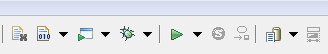 Verify your C/C++ code by running the Test Bench
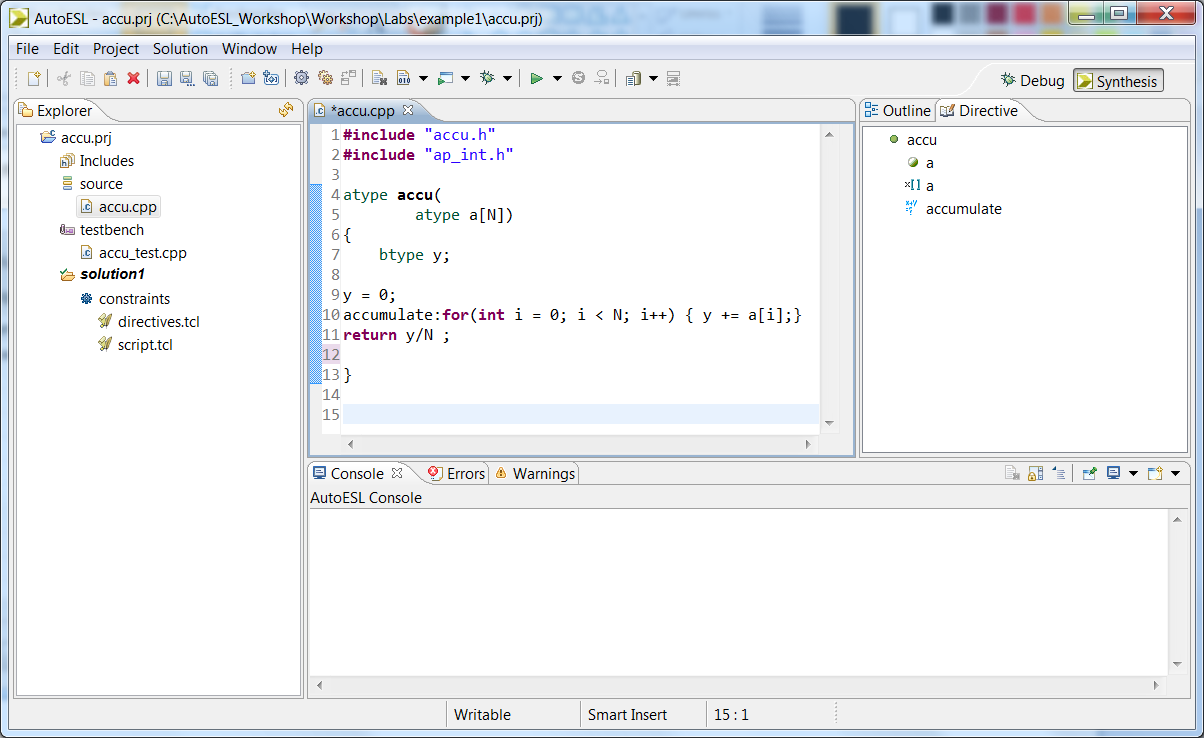 Output from the Test Bench is shown here
Expected Results: 5
Results from the Hardware Implementation: 5
Solution 1
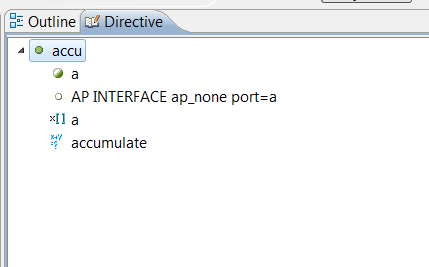 Clock Period:	10 ns
Loop:		unrolled
Interface type:	ap_none
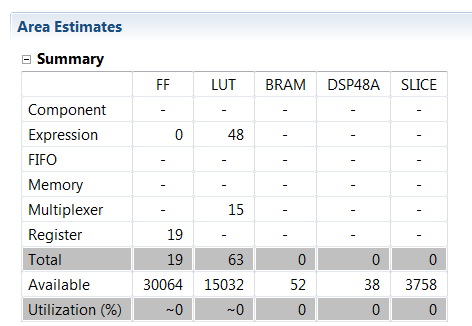 Interface type ap_none (Solution 1)
AutoESL support different interface types. The interface type used for solution 1 is ap_none.
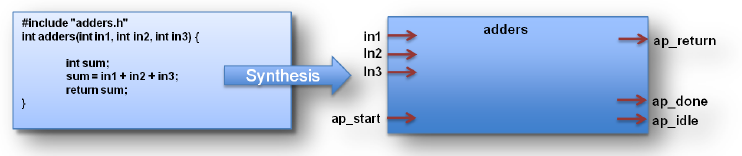 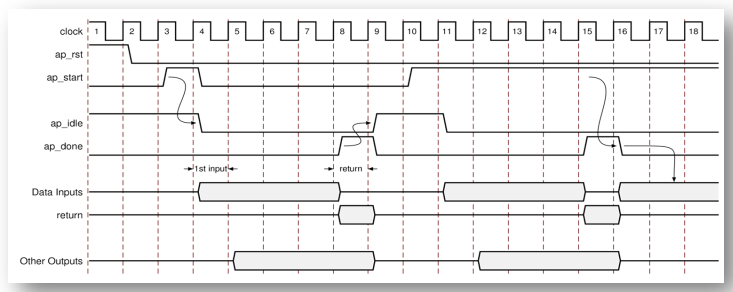 Signal timing diagram
More in the Interface section
PlanAhead Project (Solution 1)
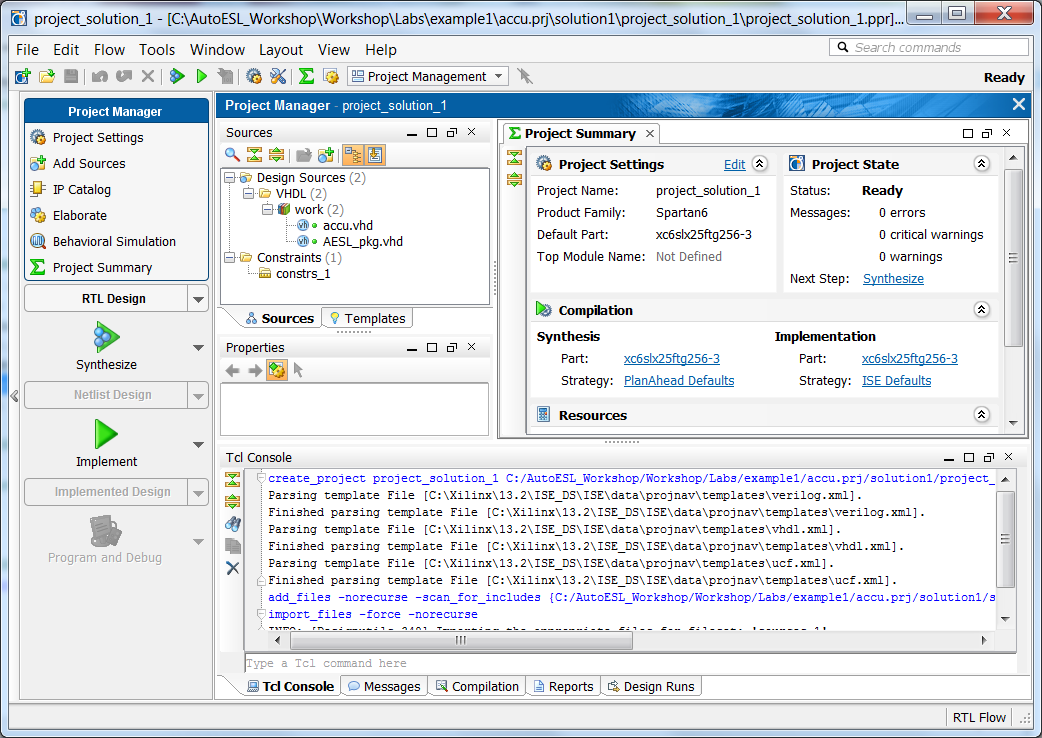 1 . Import the RTL source and setup the project. 

2. Define the RTL Test Bench.

3. Run the Simulation

4. Run the Synthesis
Setup a simple Test Bench (Solution 1)
ap_rst_process: process
begin
    ap_rst <= '1';
    wait for 2 * ap_clk_period;
    ap_rst <= '0';
    wait;
end process;

ap_start_process: process
begin
    ap_start <= '0';
    wait for 3 * ap_clk_period;
    ap_start <= '1';
    wait for ap_clk_period;
    ap_start <= '0';   
    wait for 30 * ap_clk_period;
end process;

end behave;
signal ext_ram : ext_memory_type  :=  ("001100","001010","110100","010111","000100","000101","001010","110110");
                                       
constant ap_clk_period: time := 10 ns;
begin

uut:  accu port map ( ap_clk => ap_clk, ap_rst => ap_rst, ap_start => ap_start, ap_done => ap_done, ap_idle => ap_idle, a_V_address0 => a_V_address0,
 a_V_ce0 => a_V_ce0, a_V_q0 => a_V_q0, ap_return => ap_return );

ext_ram_process: process(ap_clk)
begin
    if rising_edge(ap_clk)
        then if a_V_ce0 = '1'
                then a_V_address0_reg <= a_V_address0;
             end if;
    end if;
end process;
a_V_q0 <= ext_ram(conv_integer(a_V_address0_reg));

ap_clk_process: process
begin
    ap_clk <= '0';
    wait for ap_clk_period / 2;
    ap_clk <= '1';
    wait for ap_clk_period / 2;  
end process;
ap_rst
UUT
ram
ap_start
Return value
ap_clk
Run the ISIM (Solution 1)
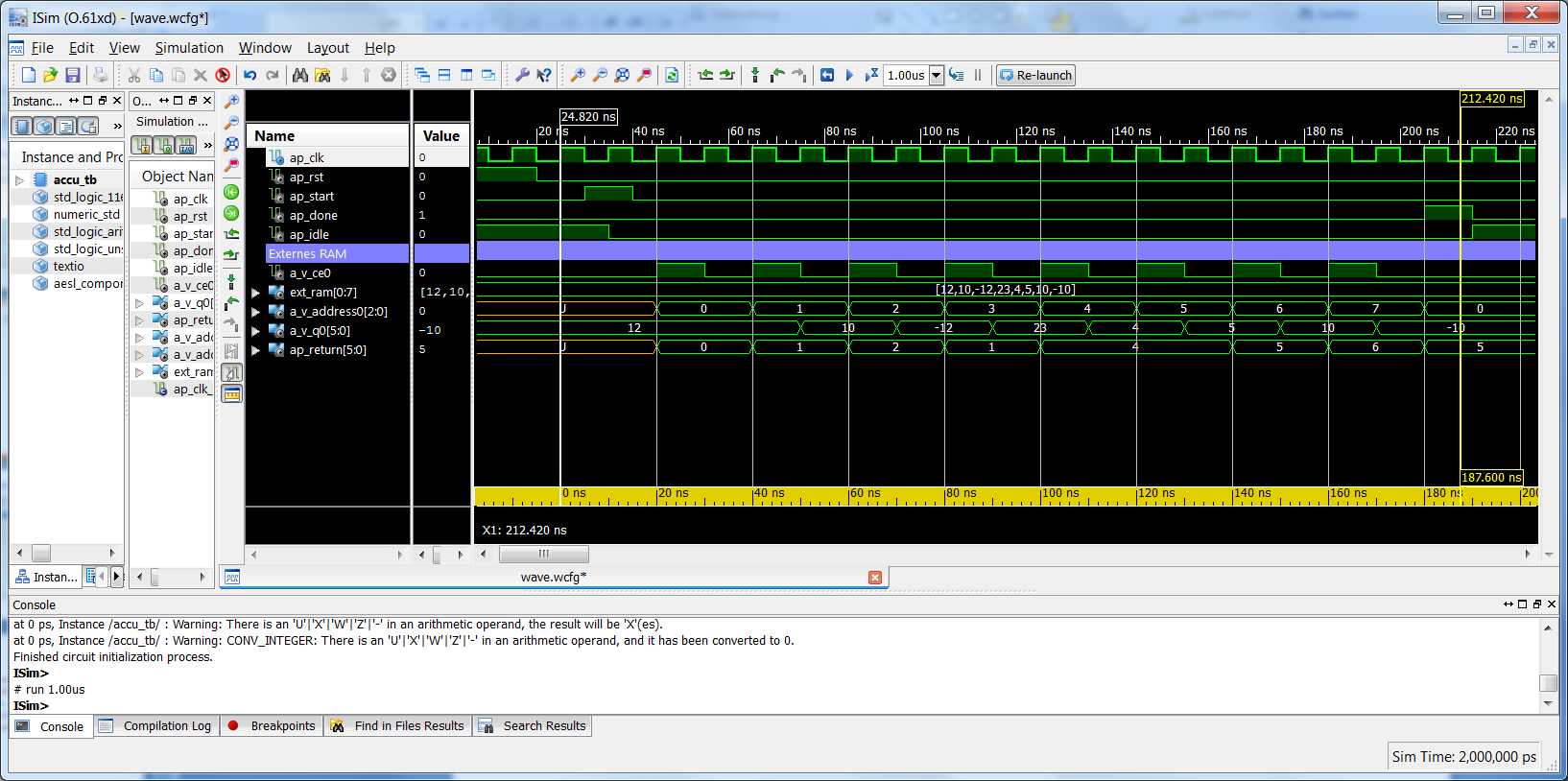 Latency
Run the Synthesis (Solution 1)
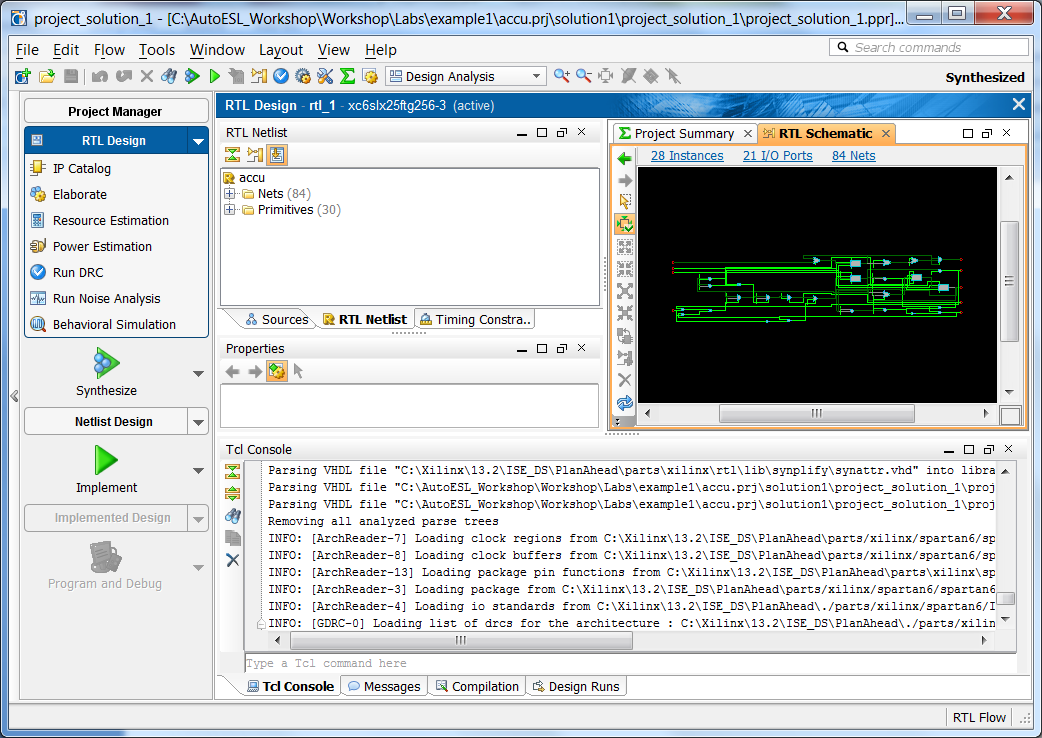 Run RTL Design
Run Netlist Design
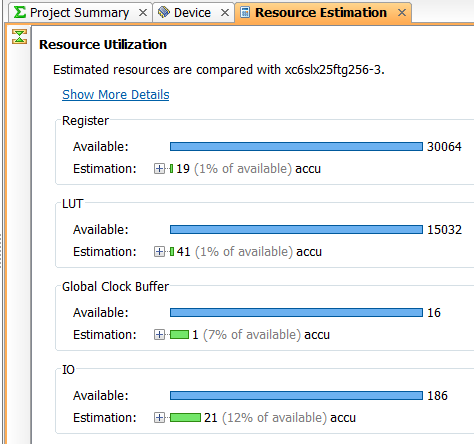